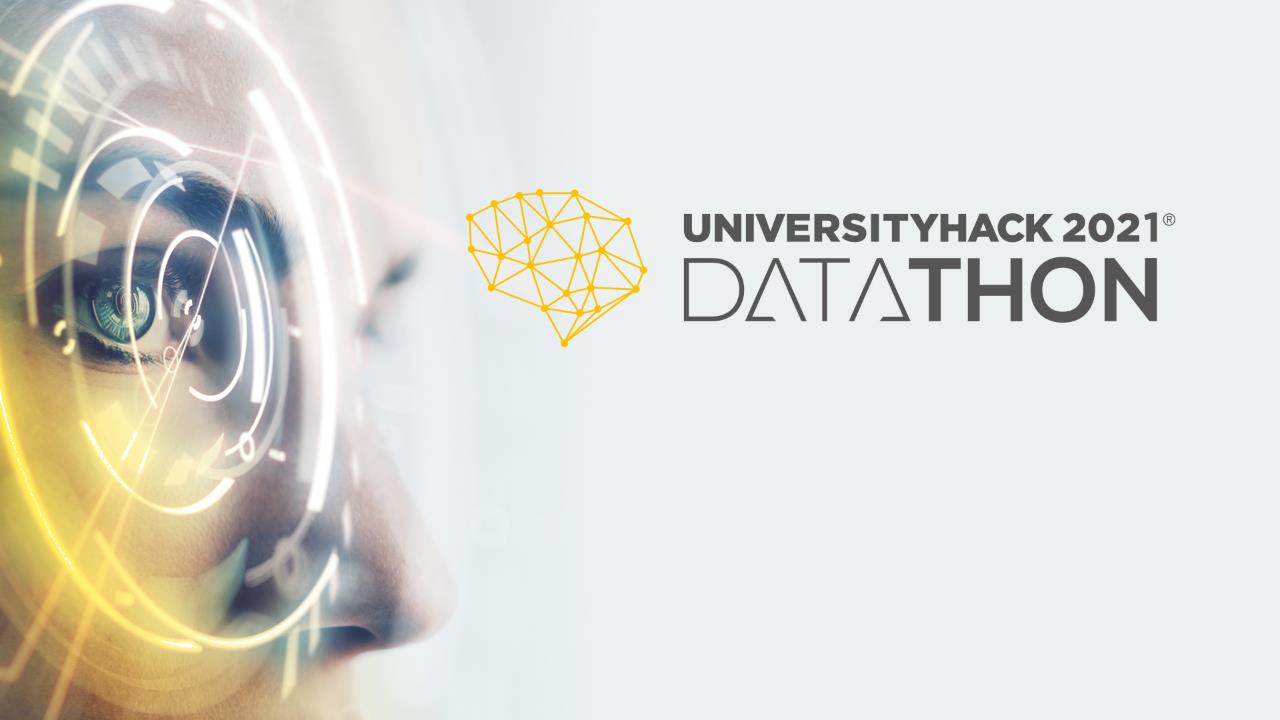 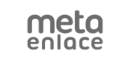 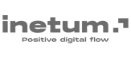 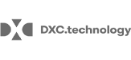 Datacrop
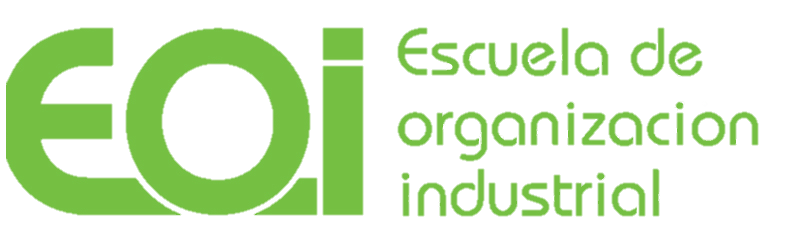 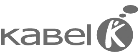 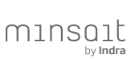 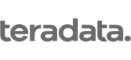 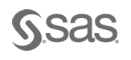 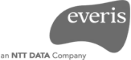 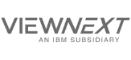 Cajamar Agro Analysis
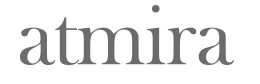 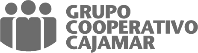 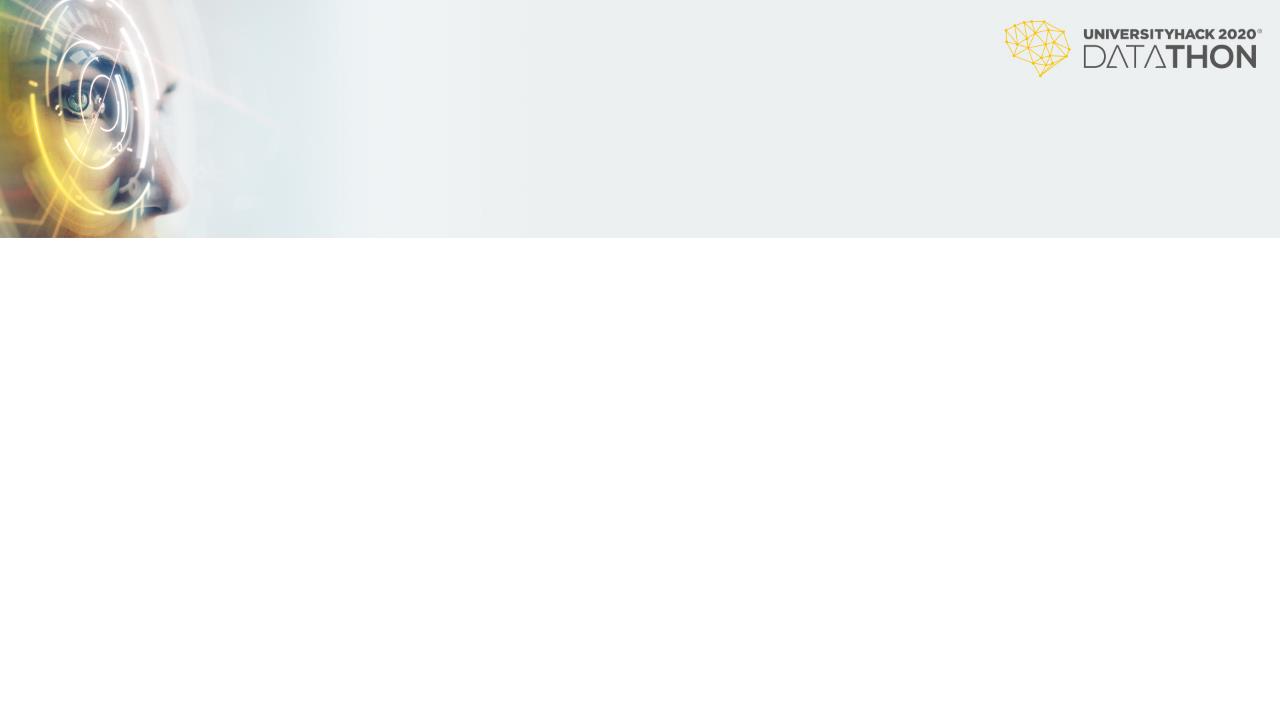 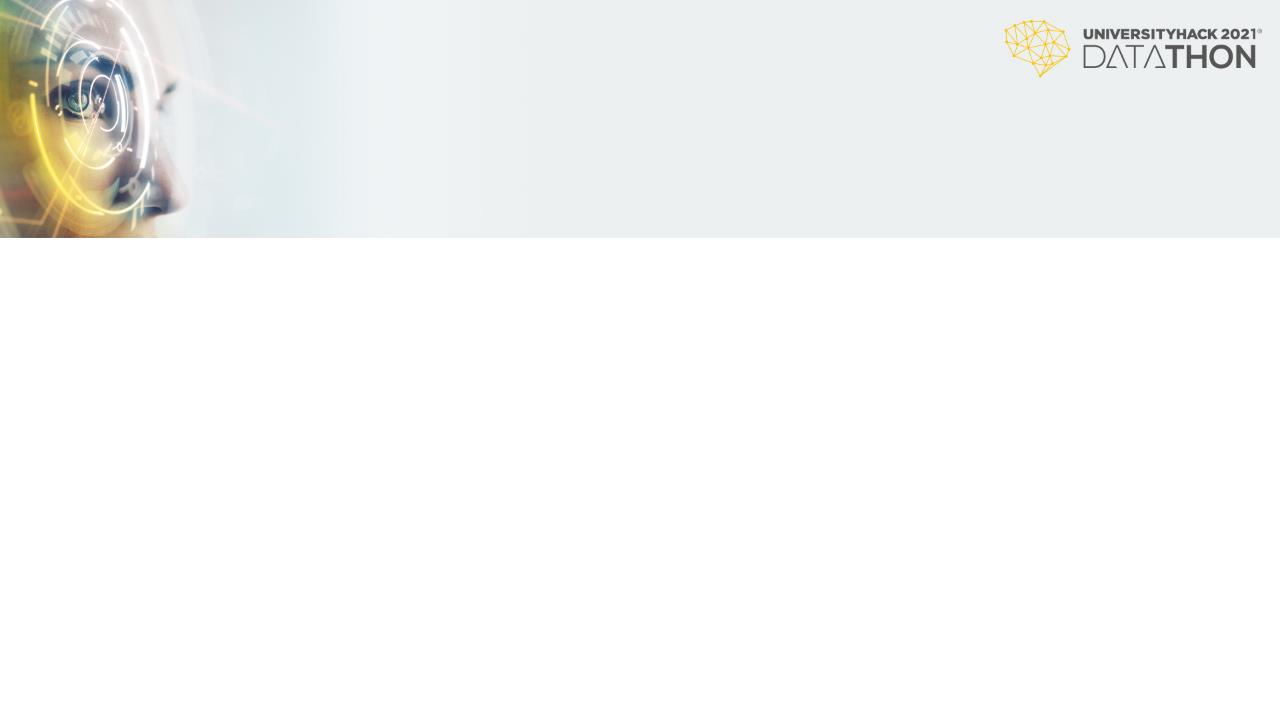 Datacrop
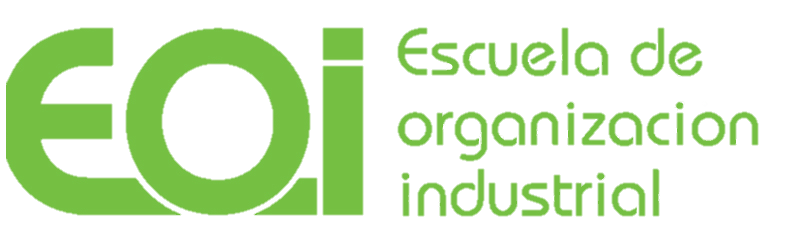 UniversityHack 2021: Reto Cajamar Agro Analysis
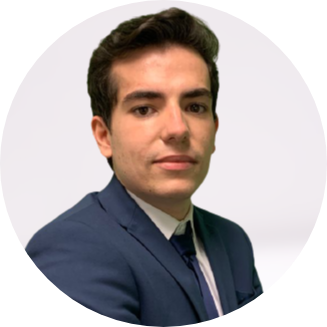 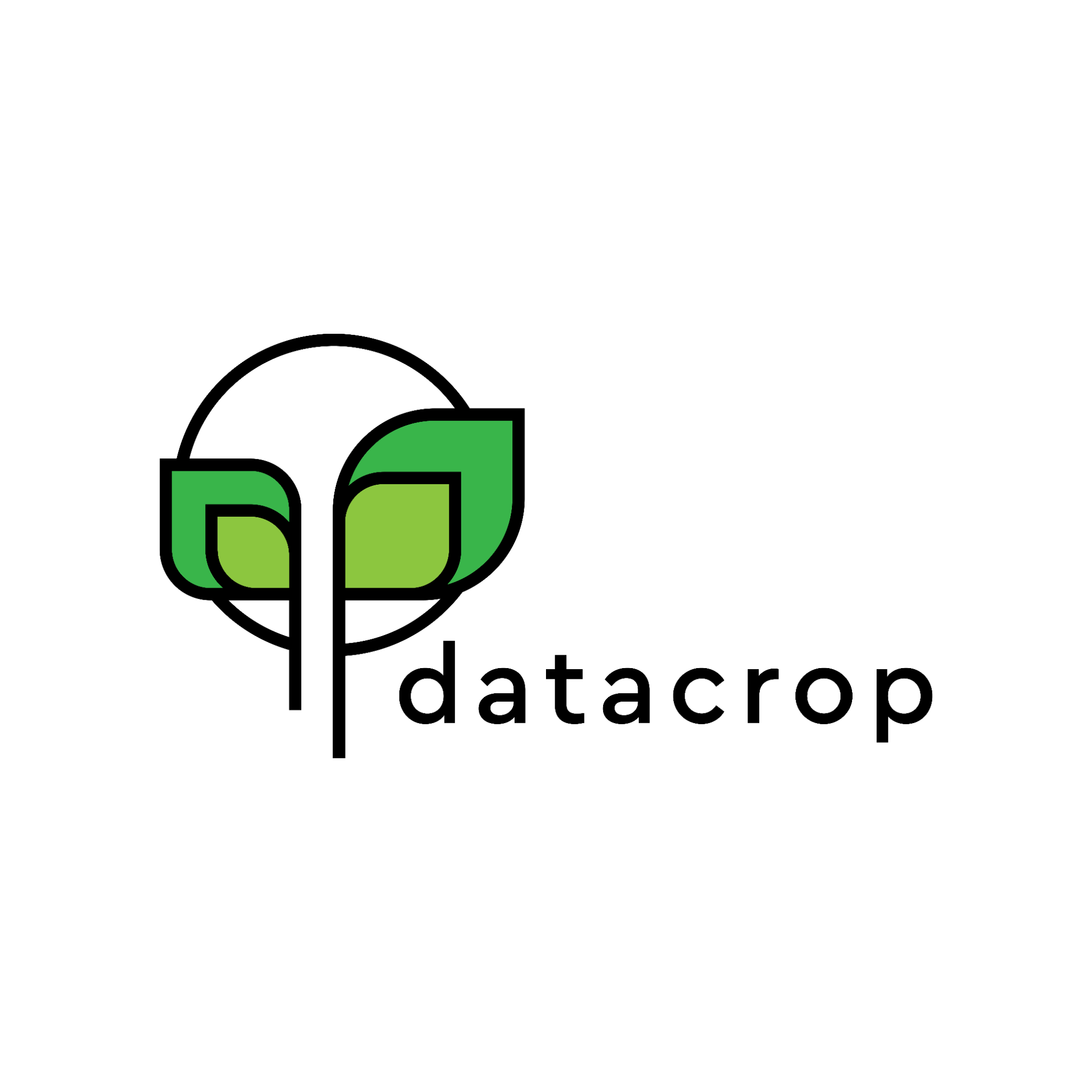 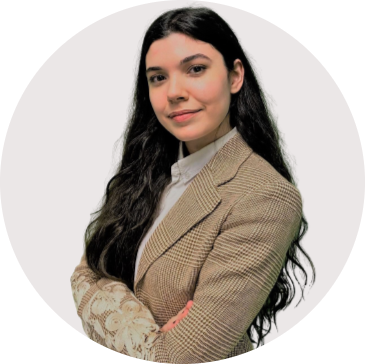 Índice
Resolución del reto
1.1  Contexto
1.2  Metodología y recursos
1.3 Conclusiones principales
IA : Digitalización del sector agrario
Datacrop Advanced Agro-Analytics Service 
Mejoras futuras
Sergio Sillero
Jimena Areta
Graduada en Ingeniería    Aeroespacial (UPM)
Máster en Big Data (EOI)
Graduado en ADE (UC3M)
Máster en Big Data (EOI)
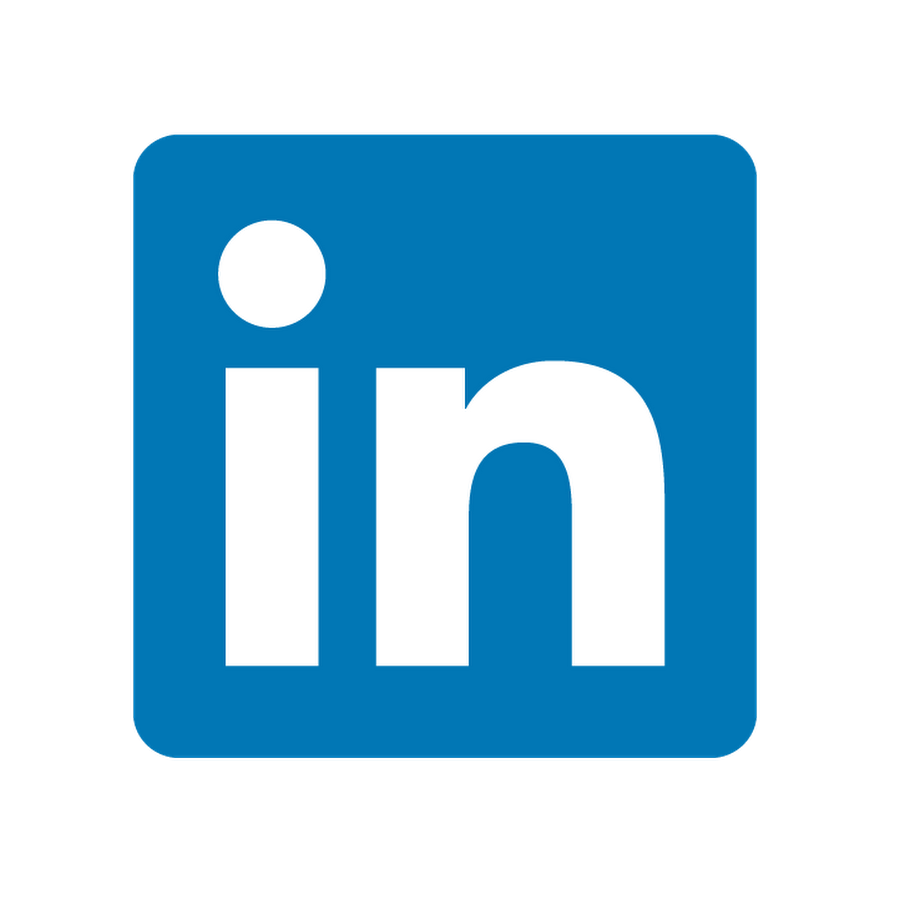 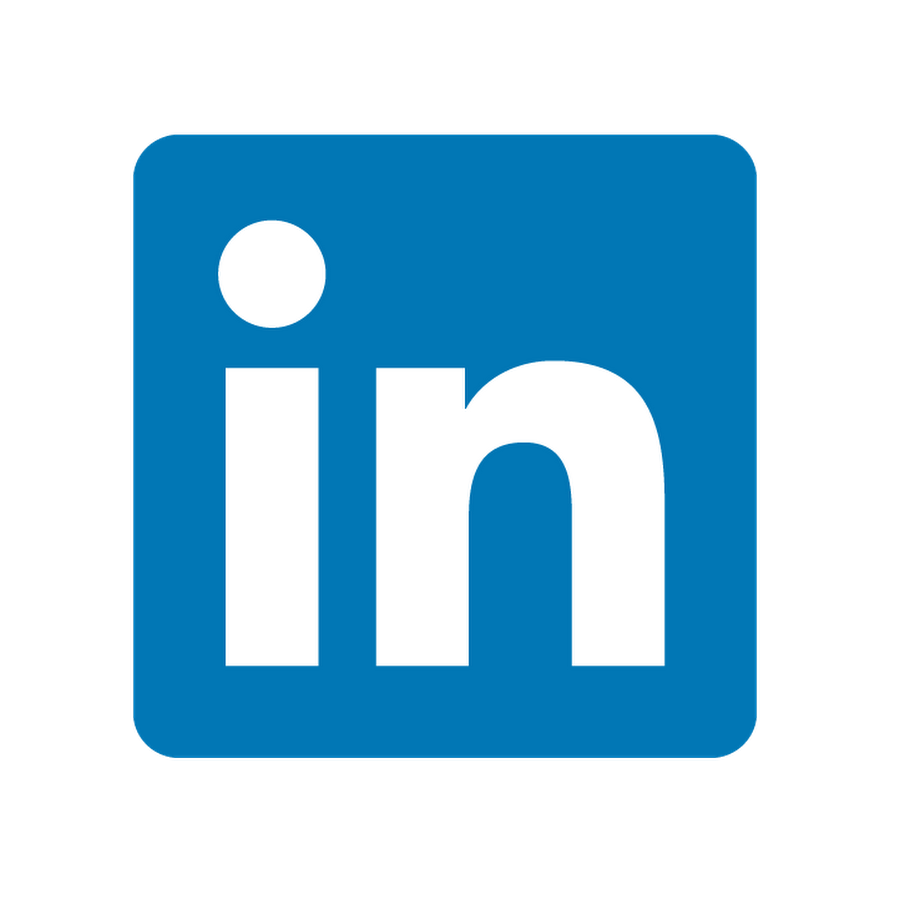 2
#UniversityHack
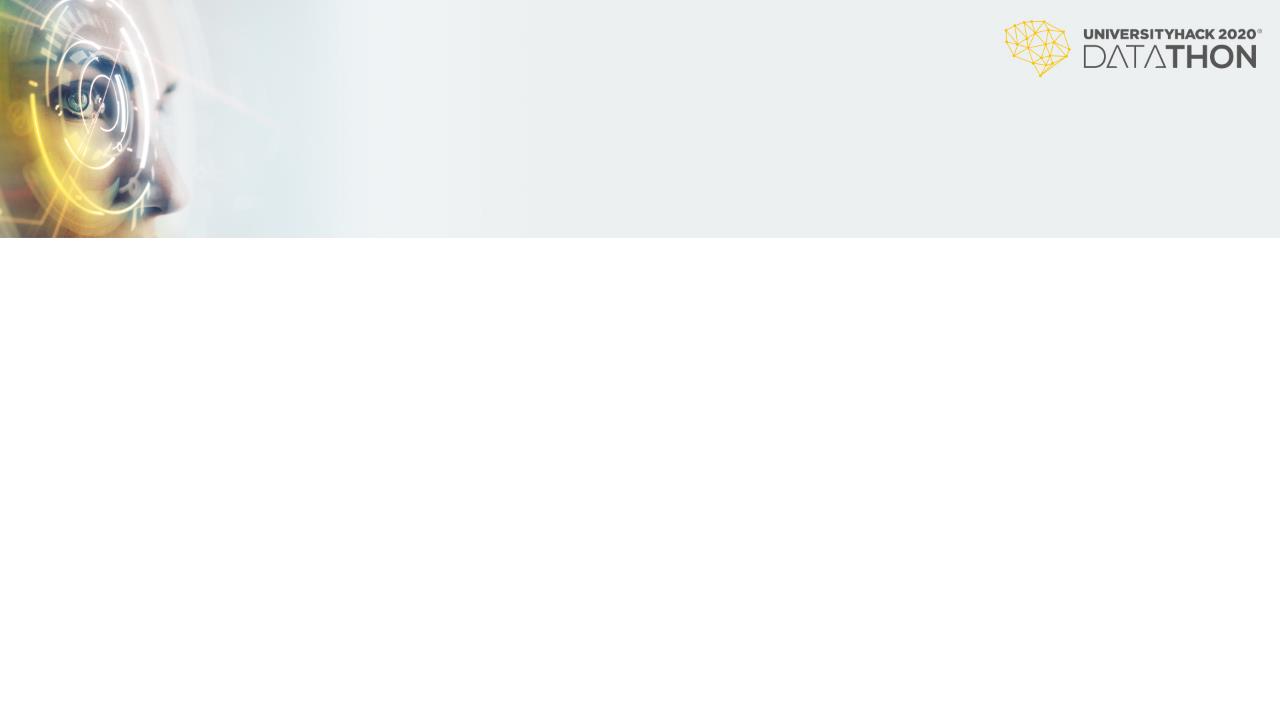 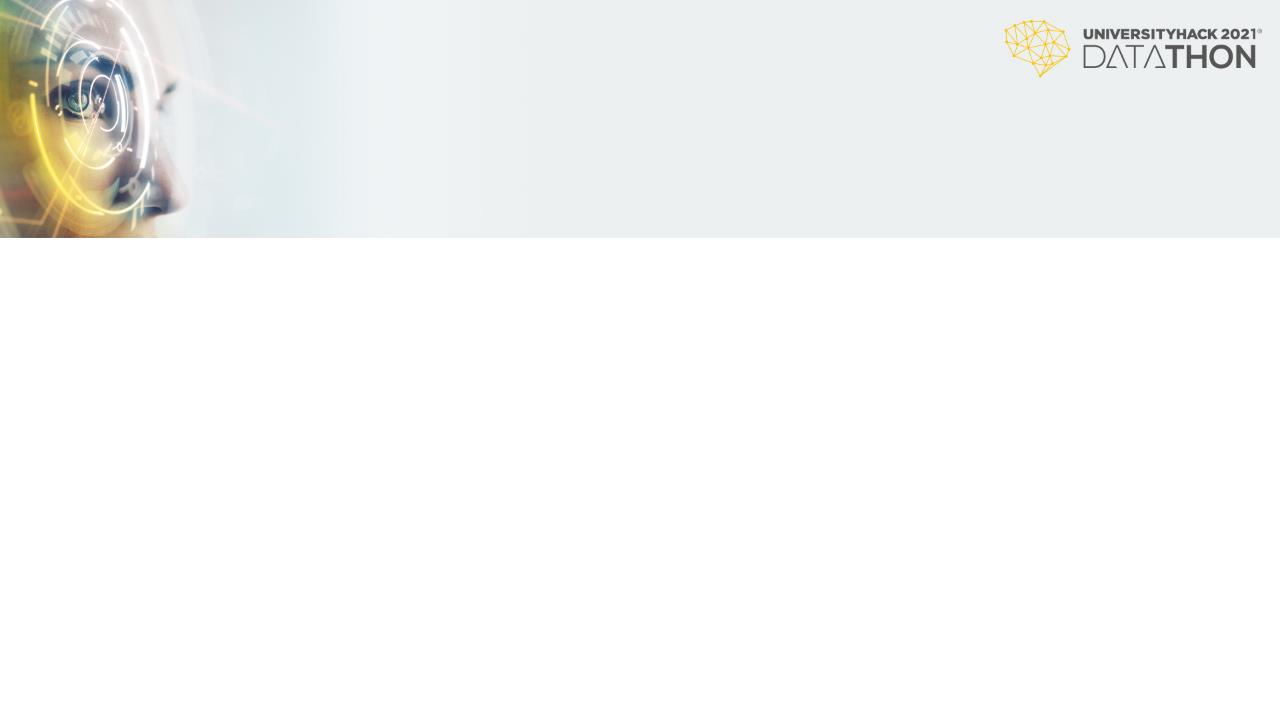 Datacrop
Datacrop
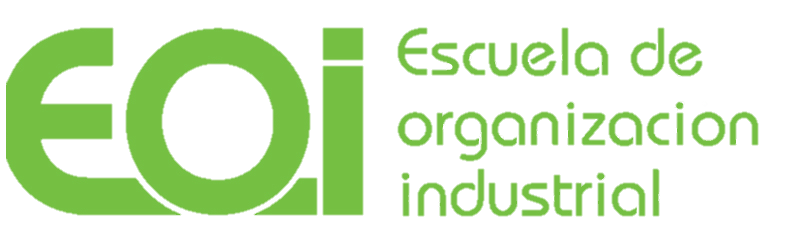 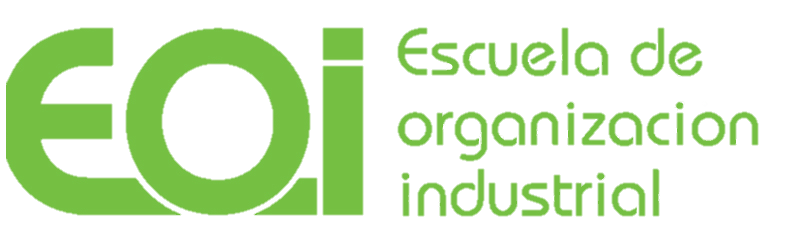 Contexto del reto
Contexto del reto
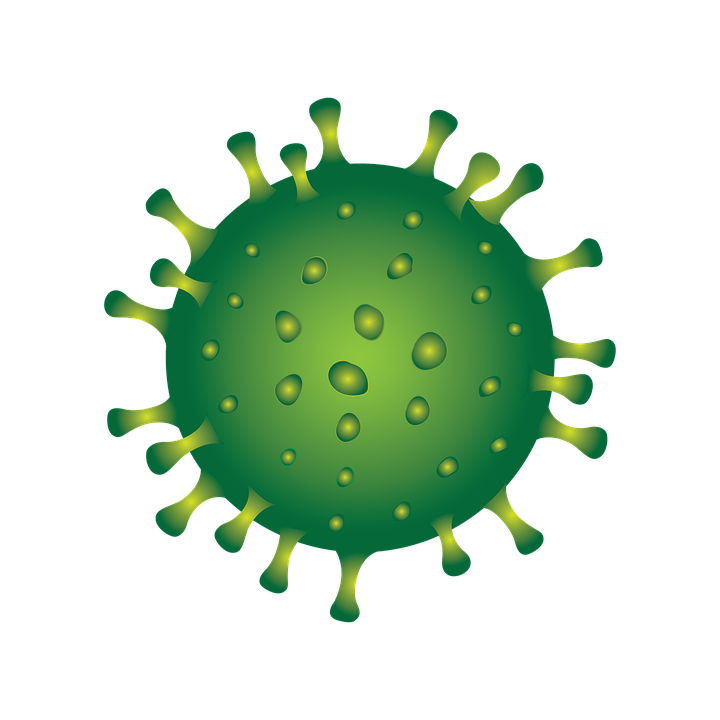 Se confinan 18.625.000
hogares
Los países de la UE cierran sus fronteras
¿El mercado de F&H en peligro?
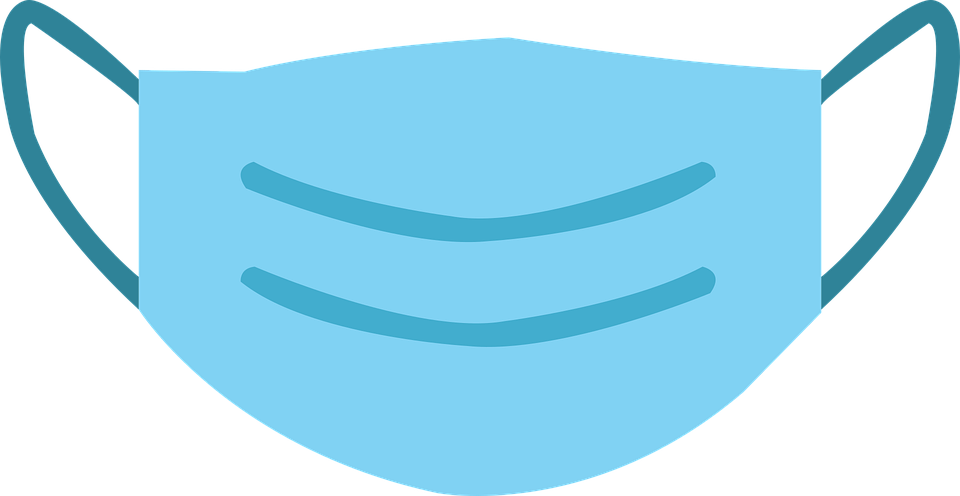 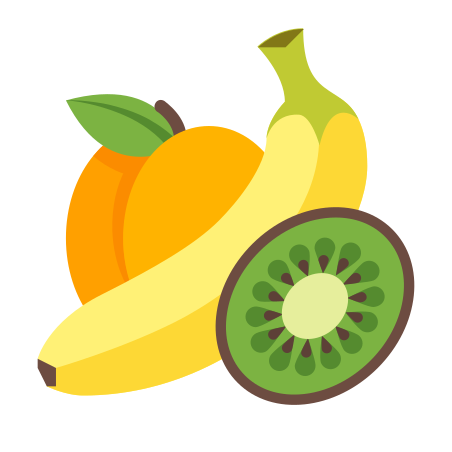 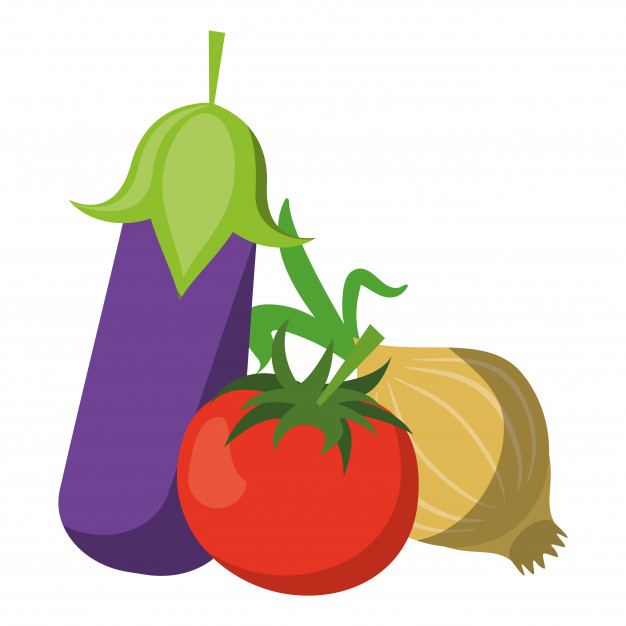 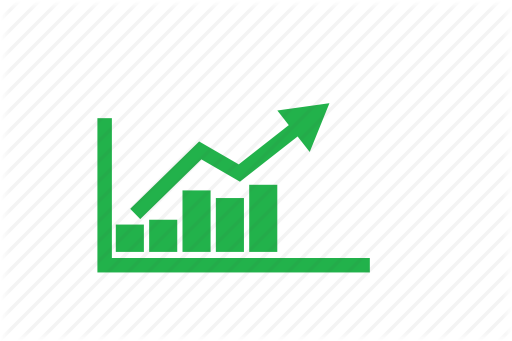 9 MARZO 2020
2021
El equipo de Datacrop analiza la situación
MAR-NOV
2020
17 MARZO 2020
14 MARZO 2020
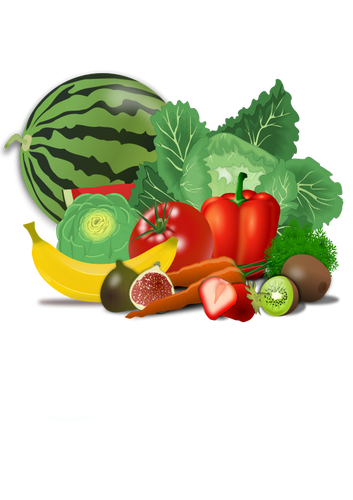 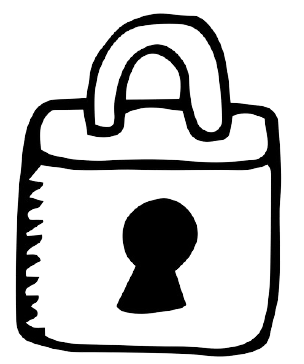 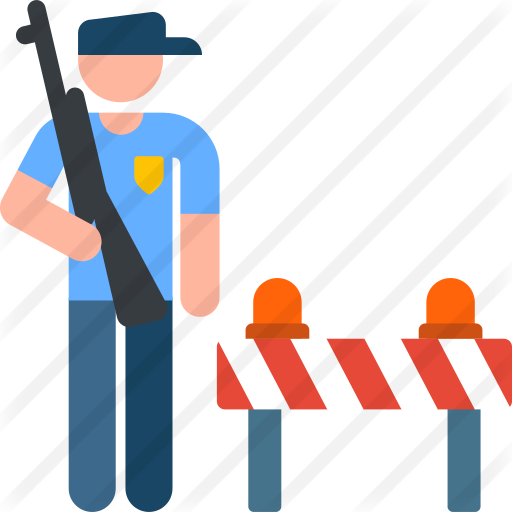 3
#UniversityHack
[Speaker Notes: Sergio]
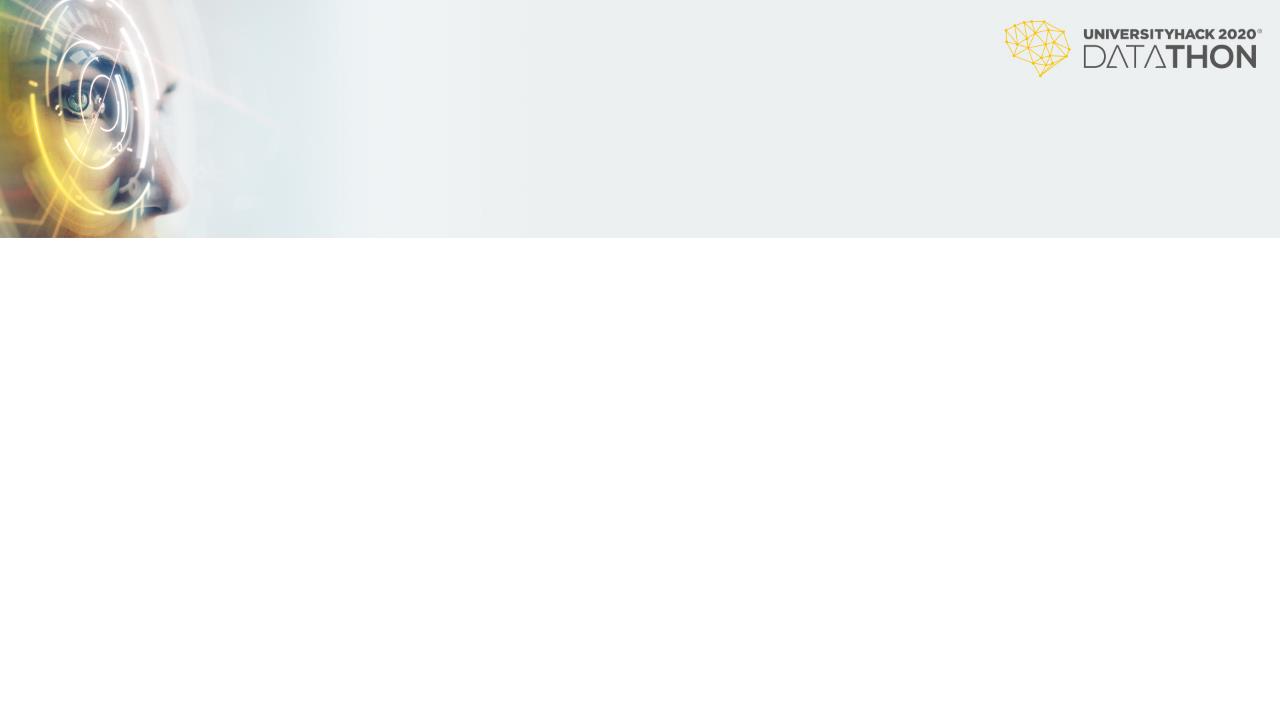 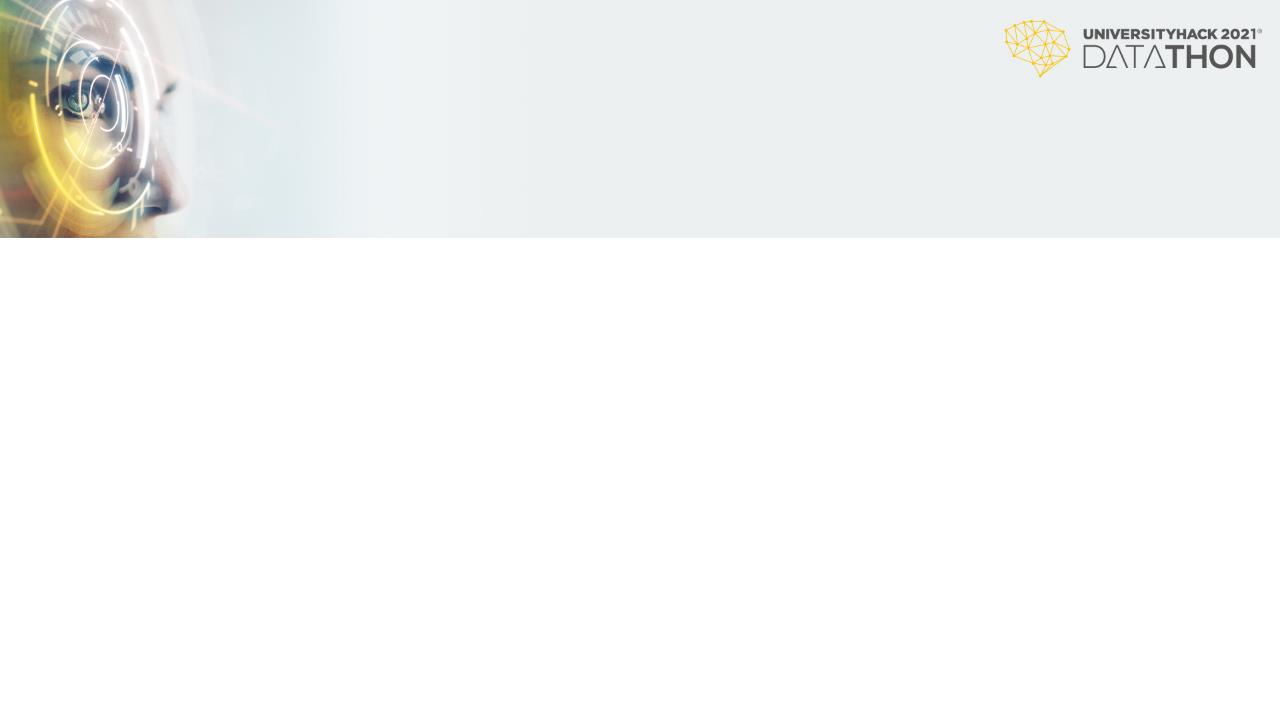 Datacrop
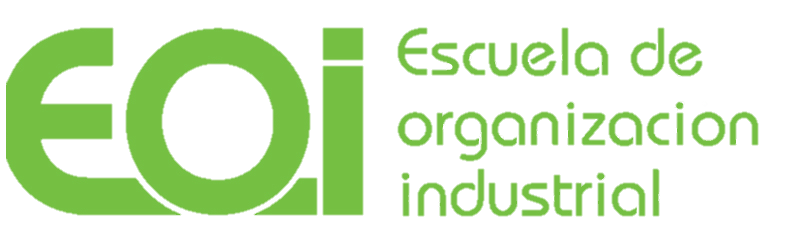 Metodología y recursos
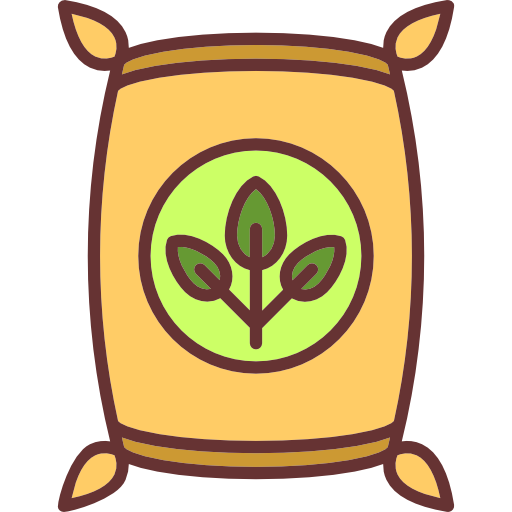 5. Página Web y Plataforma
3. Limpieza y
 análisis de los datos
Fuentes de datos
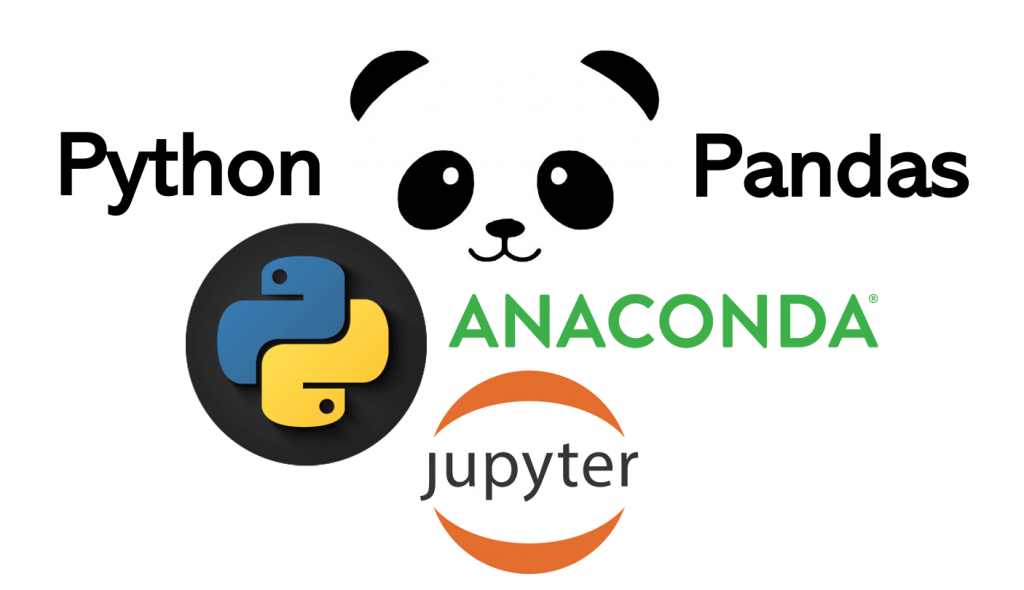 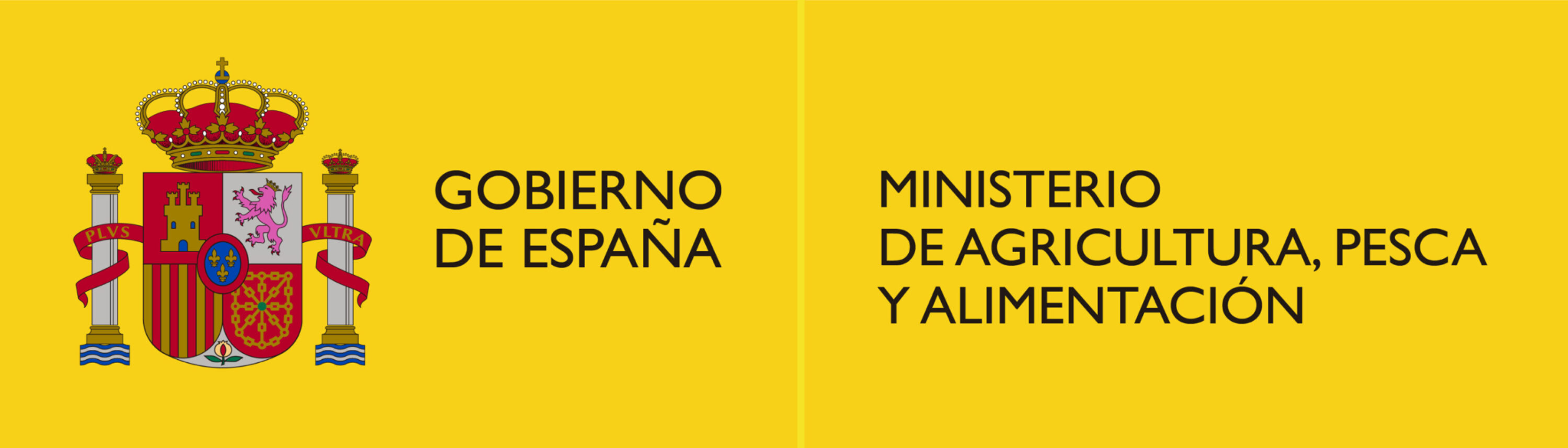 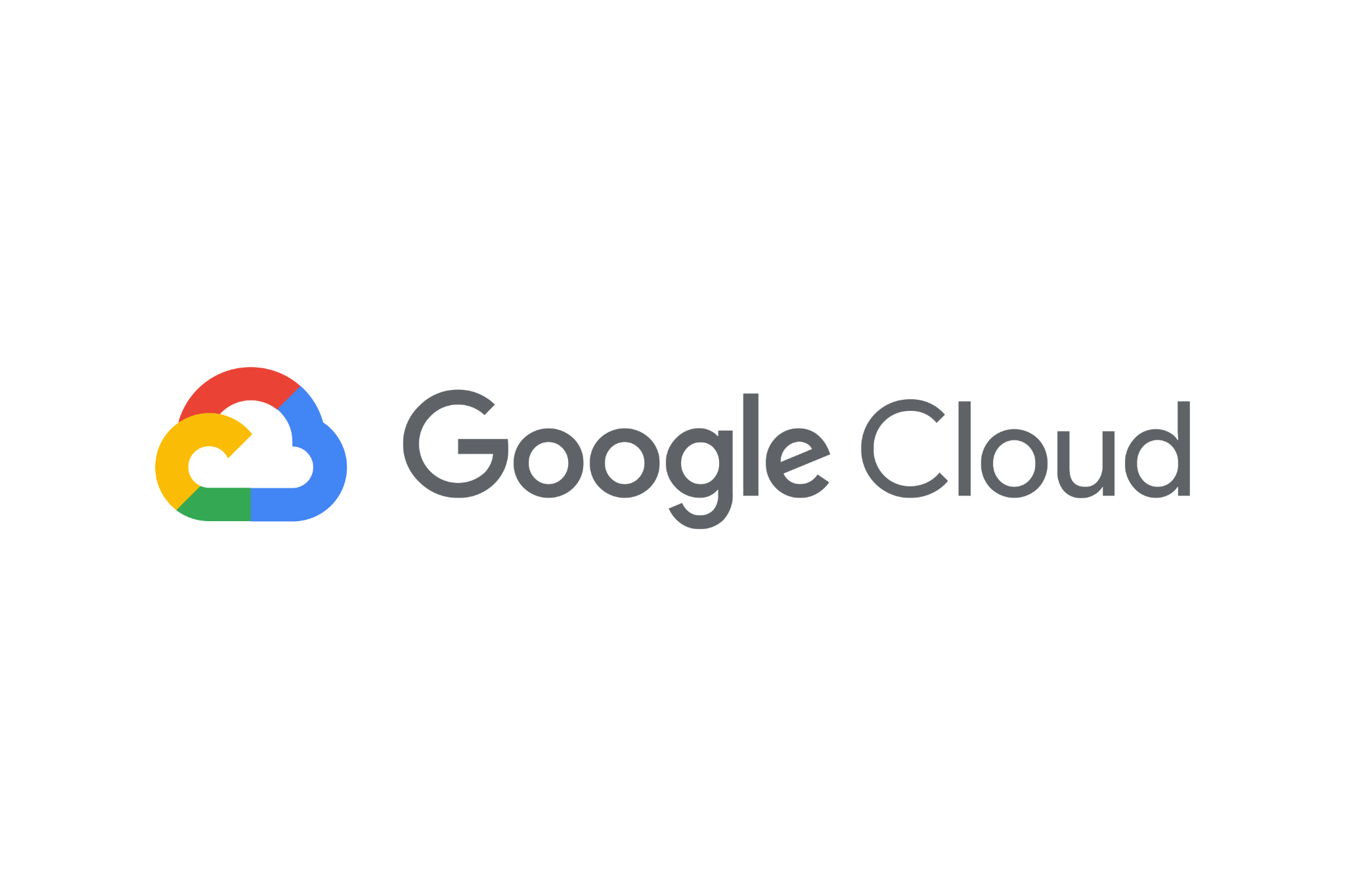 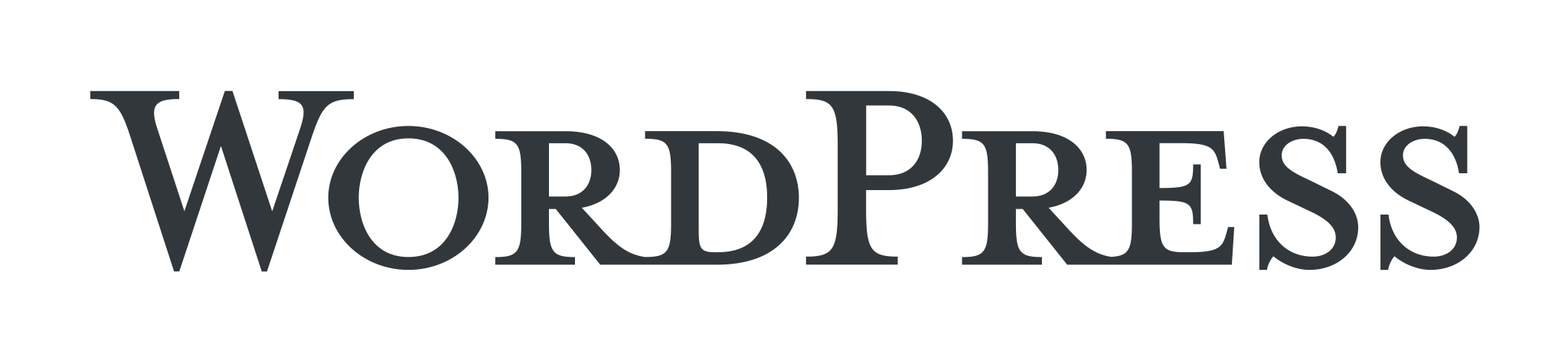 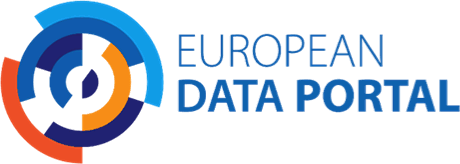 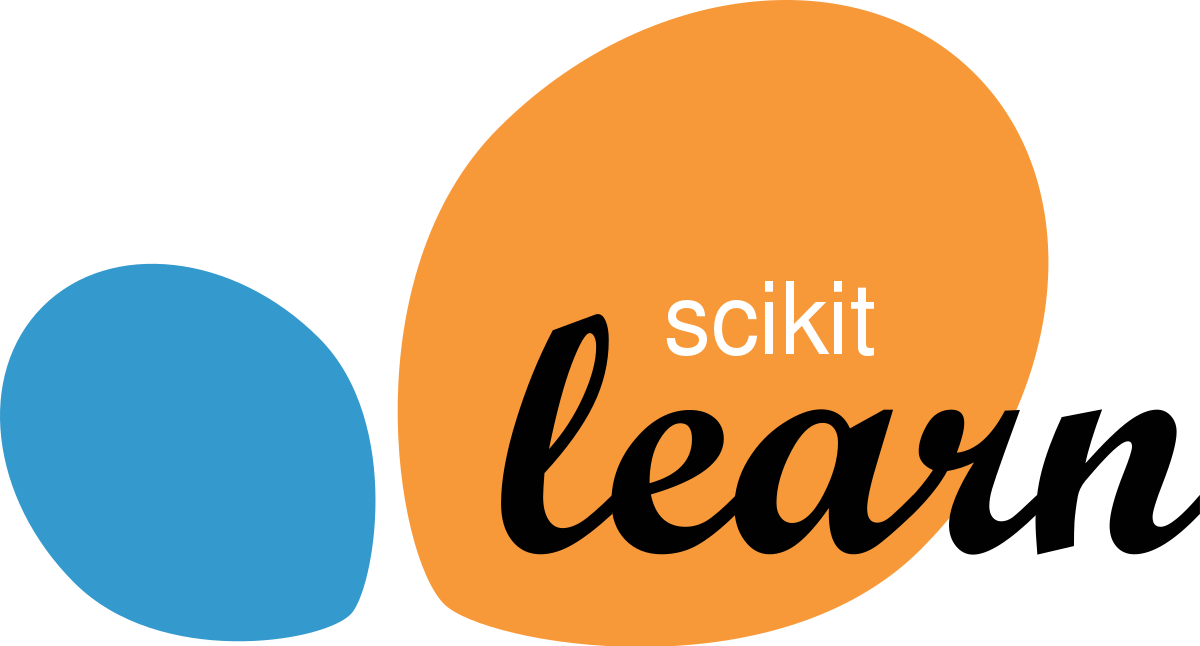 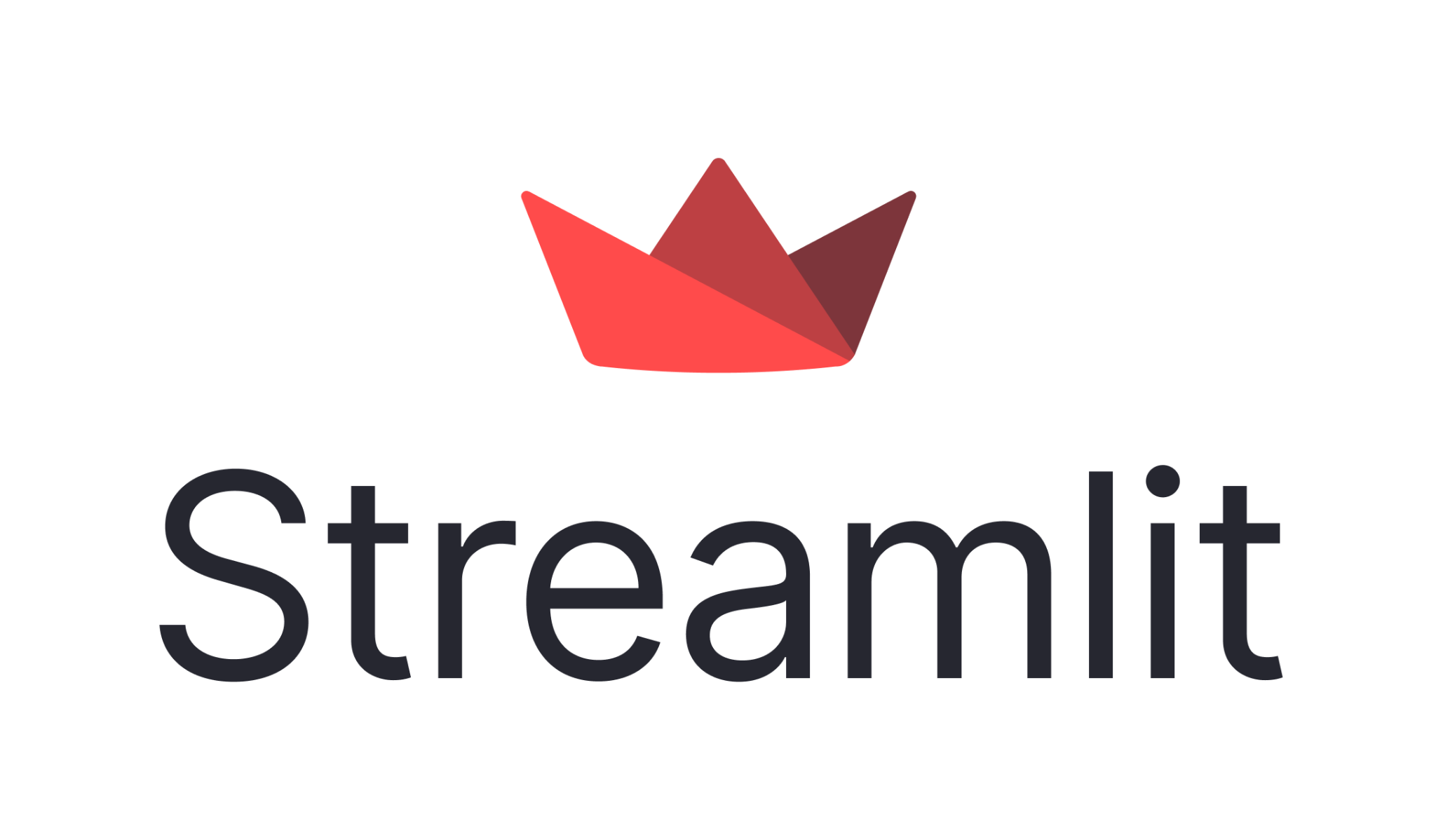 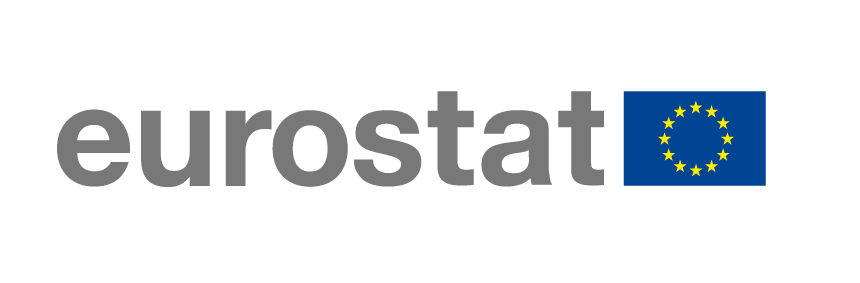 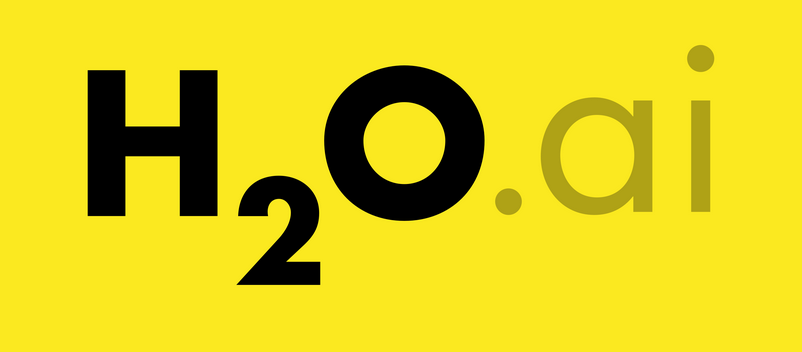 4. Explotación visual de los datos
2. Enriquecimiento de los datos con técnicas de Scraping
6. Documentación
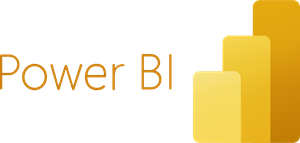 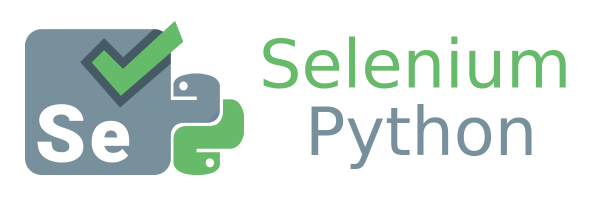 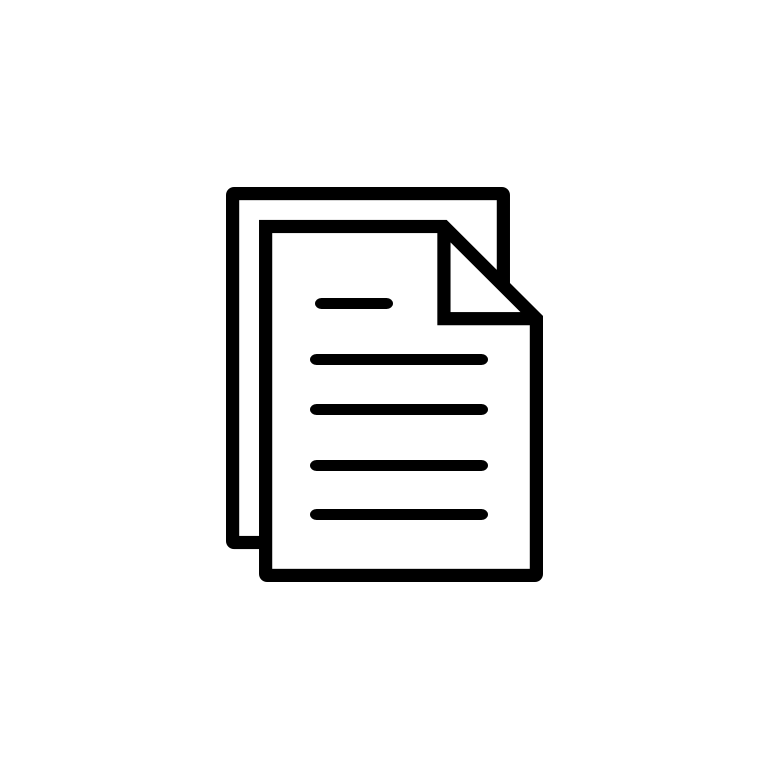 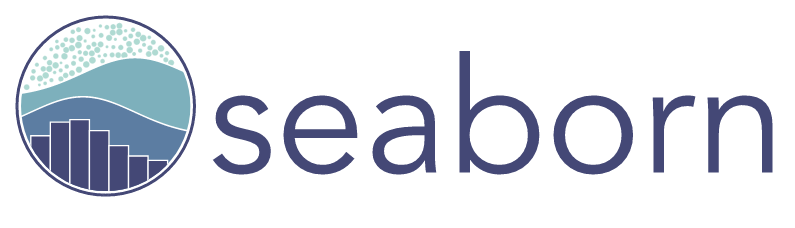 4
#UniversityHack
[Speaker Notes: Jimena]
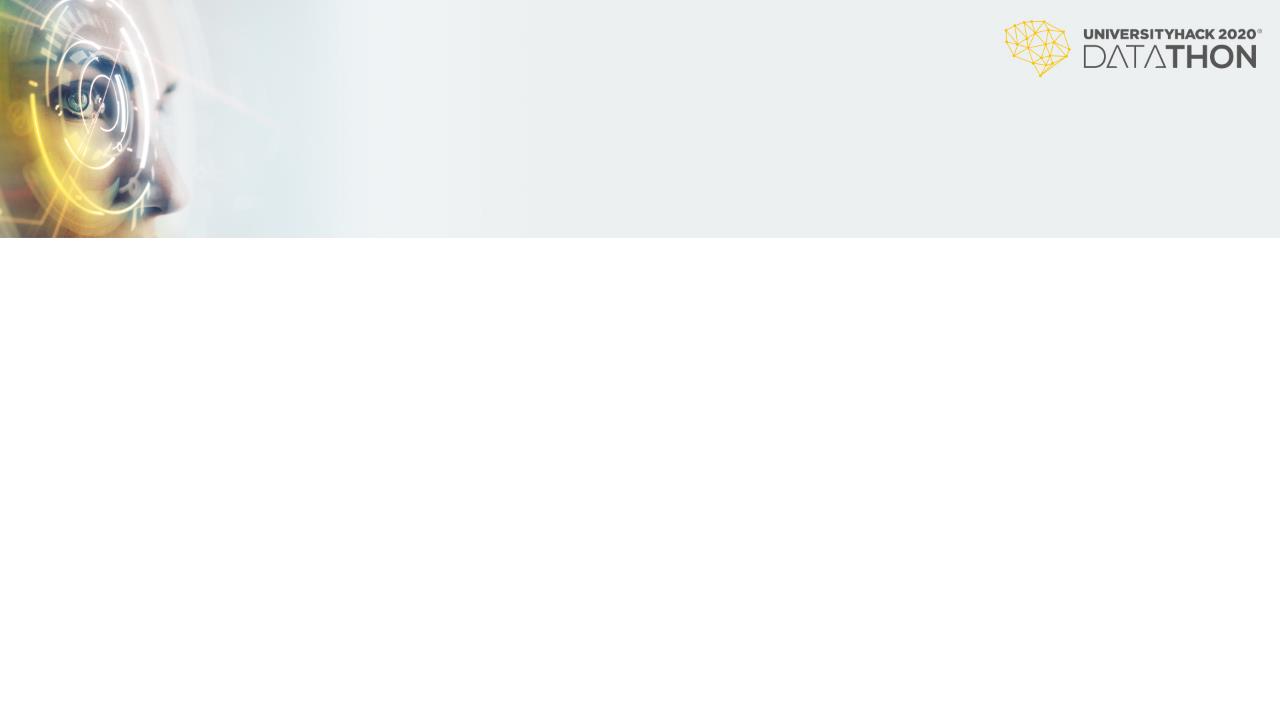 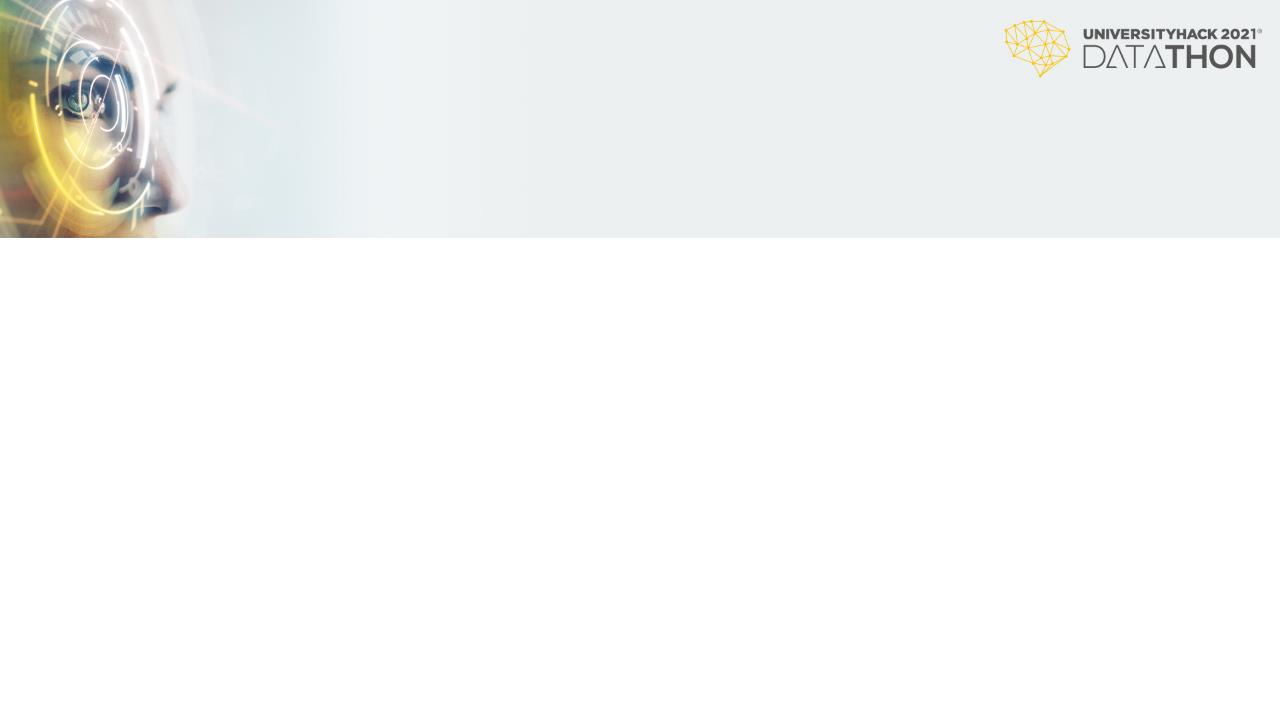 Datacrop
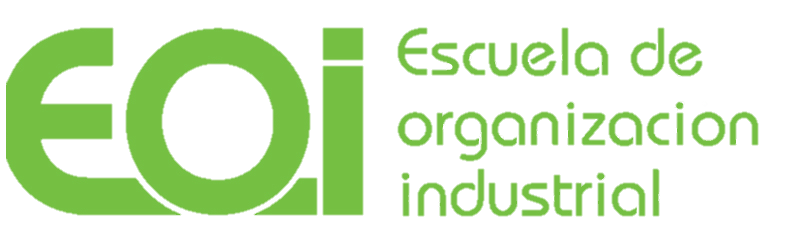 Consumo, producción y precios : Incertidumbre por la COVID 19
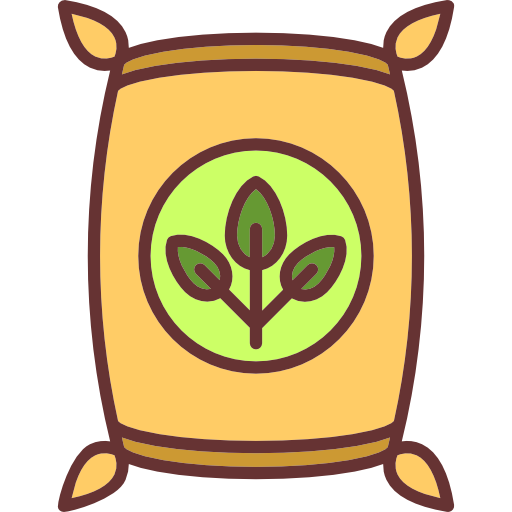 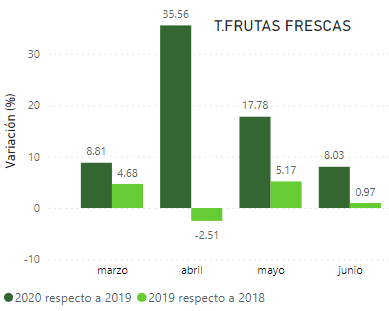 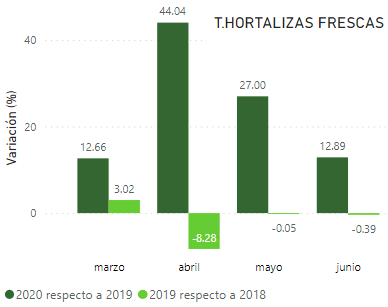 300 %
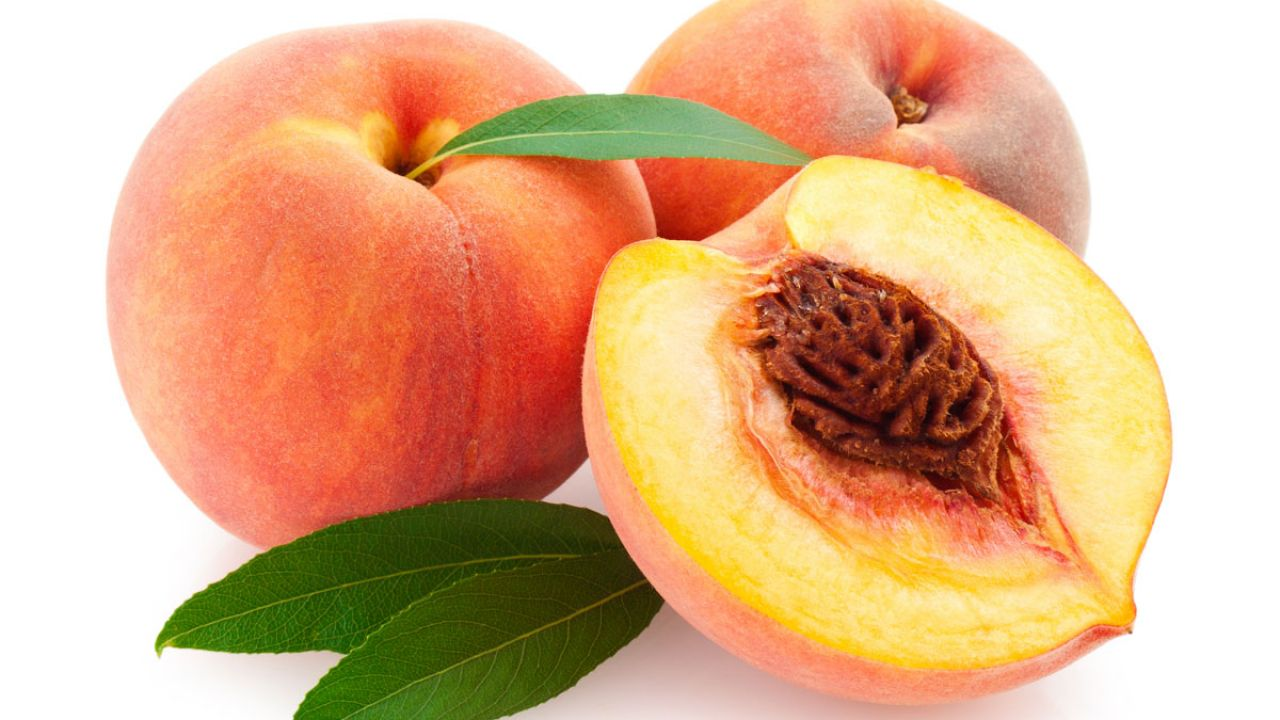 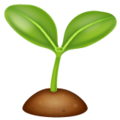 77 %
102 %
-15 %
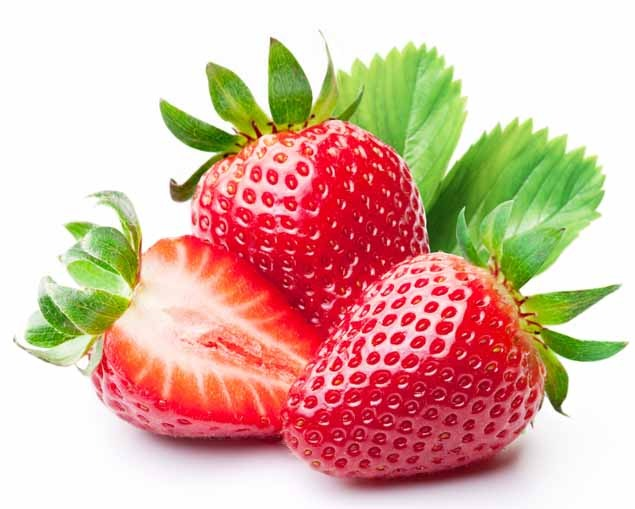 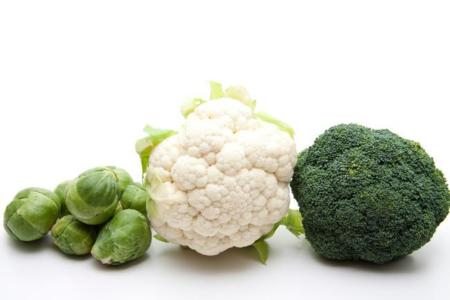 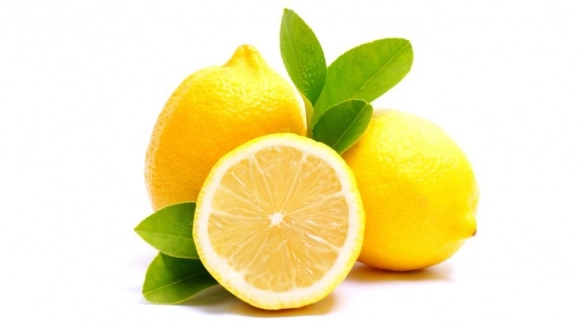 5
5
#UniversityHack
#UniversityHack
[Speaker Notes: Jimena]
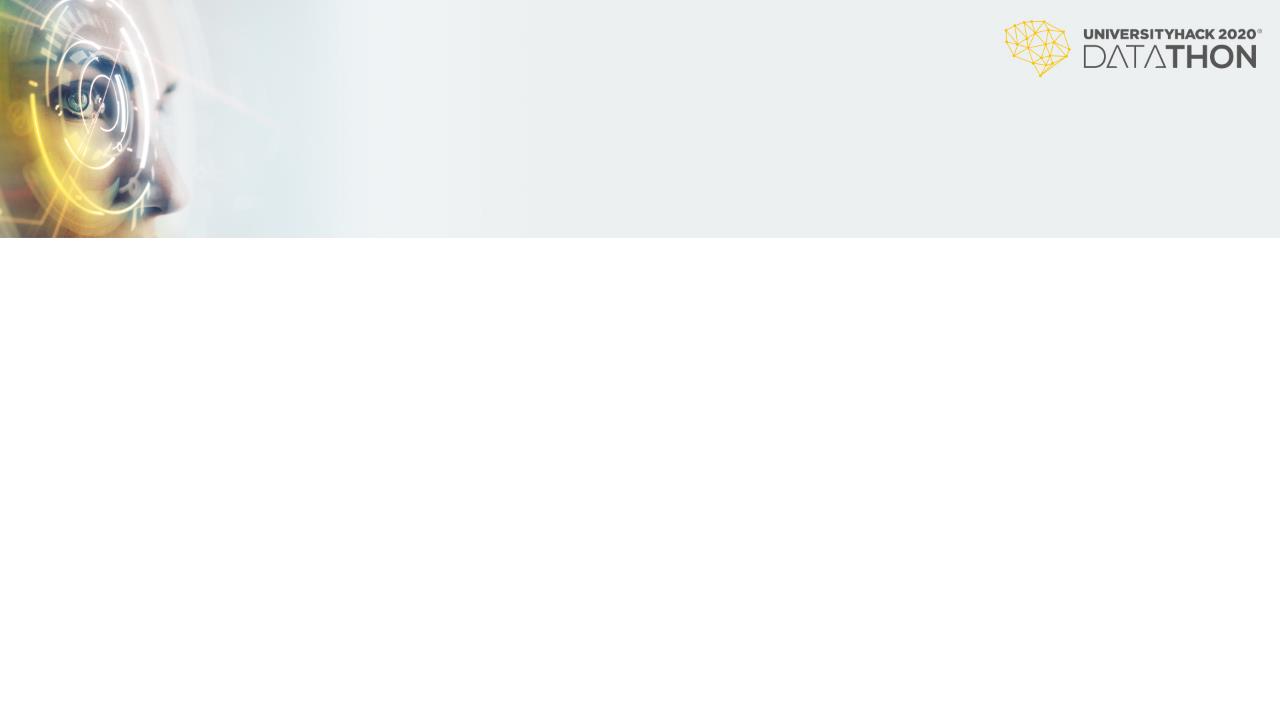 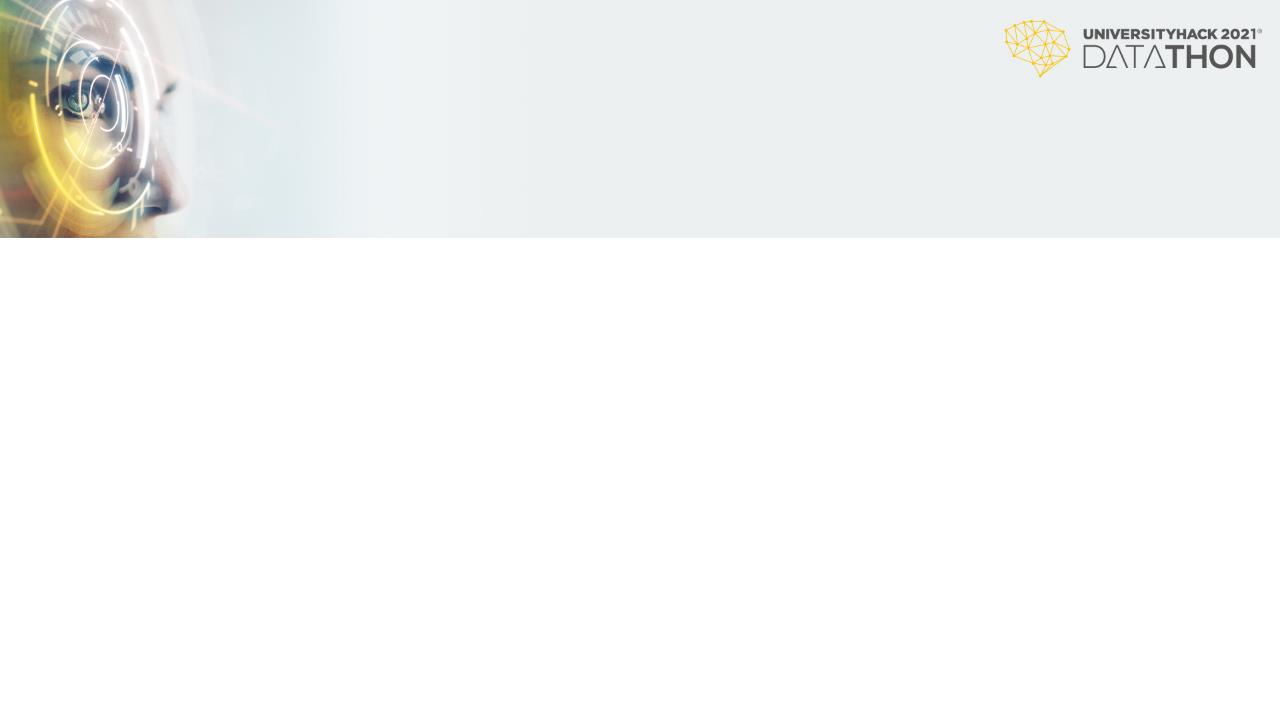 Datacrop
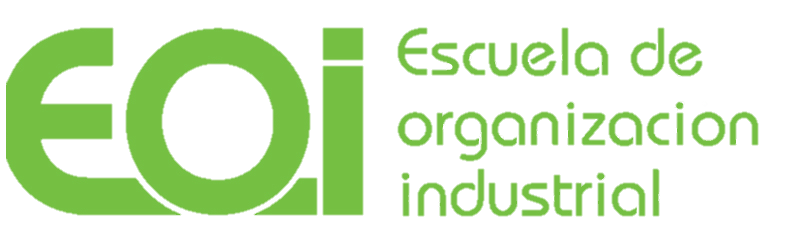 El impacto de la COVID-19 en el comercio exterior
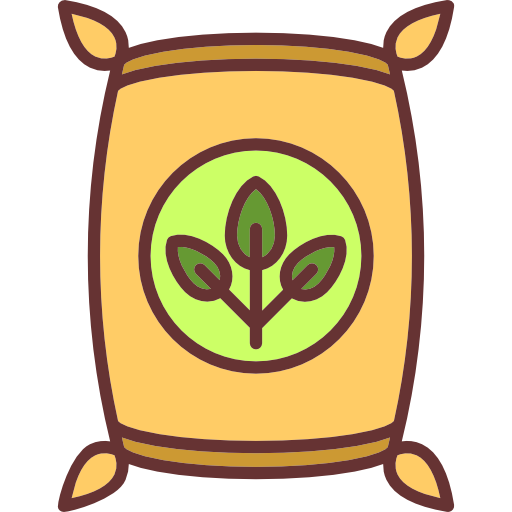 2020 vs 2019
Mayo
Marzo - Abril
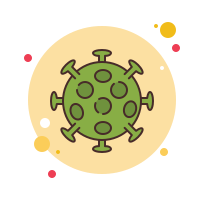 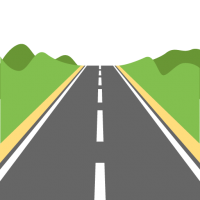 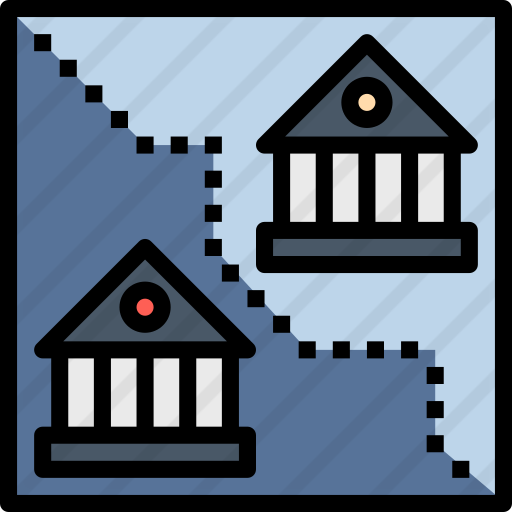 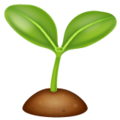 - Corredores especiales en la UE

- Boom exportador de F&H de España

- Alemania 67,8 % de sus importaciones
- Frutas y hortalizas +7,7% en 2020
- Desabastecimiento

- Falta de mano de obra

- Problemas Logísticos
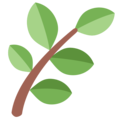 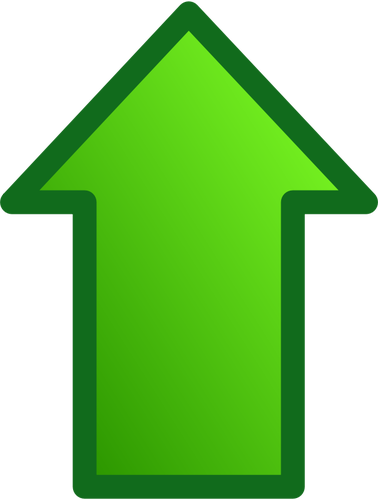 +10% en Frutas
+4,6 % en Hortalizas
- Balanza Comercial: 14.025 millones de euros
6
#UniversityHack
[Speaker Notes: Sergio]
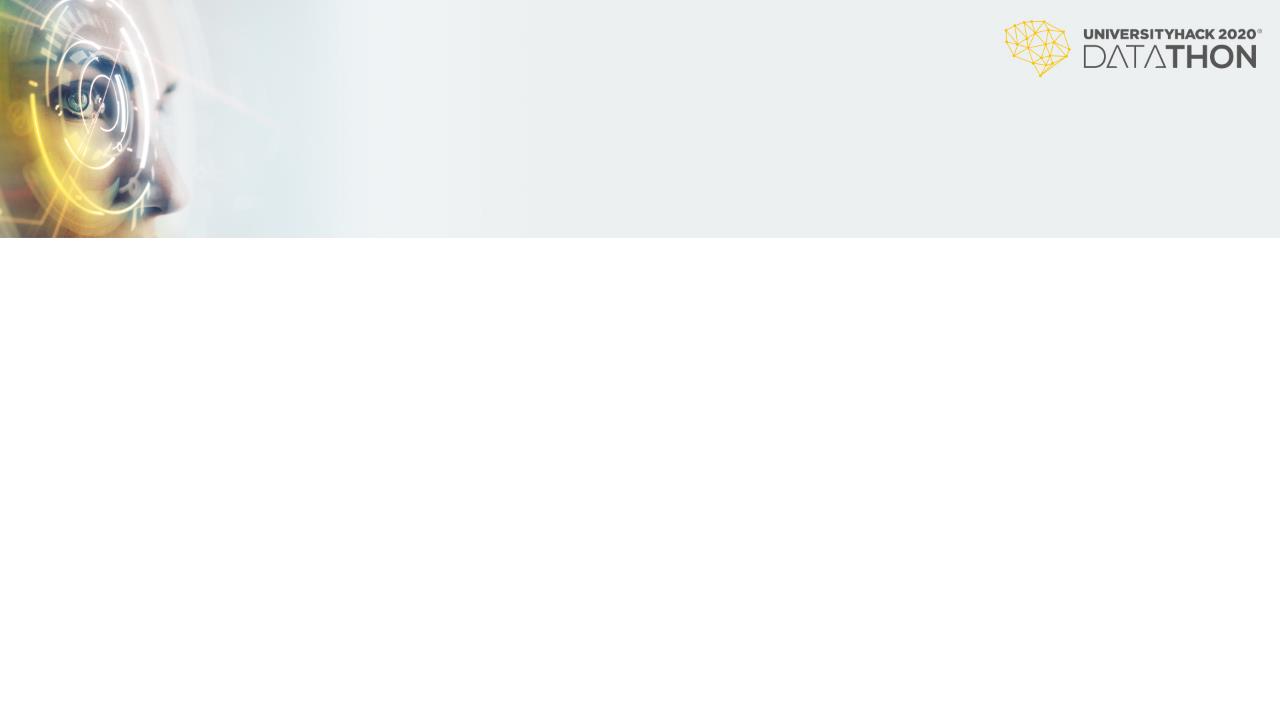 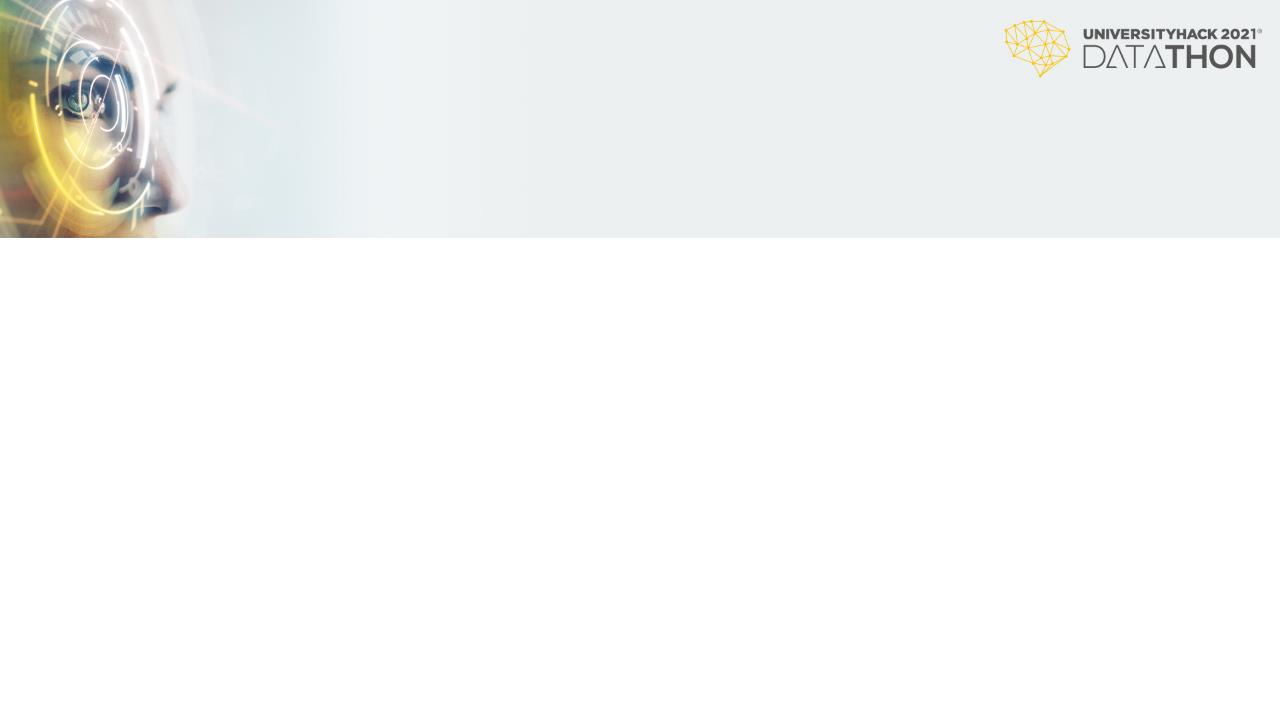 Datacrop
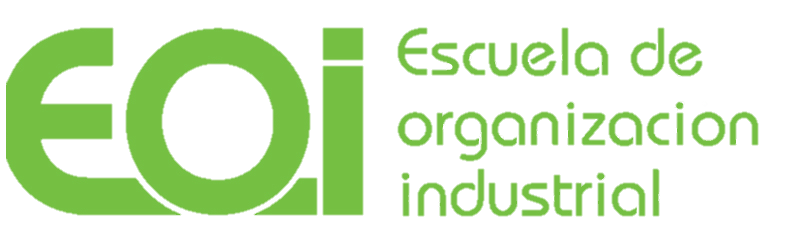 El estado de alarma revoluciona los hábitos de consumo
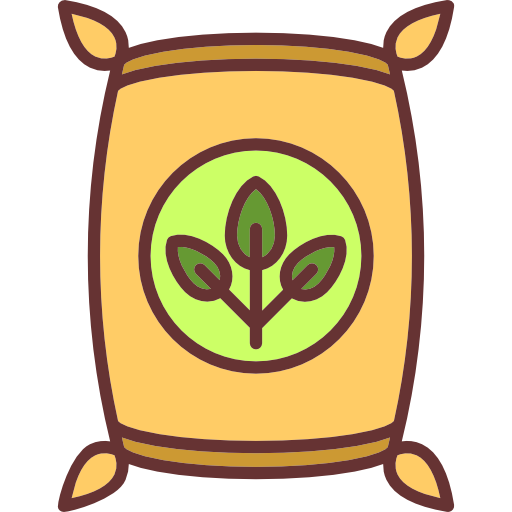 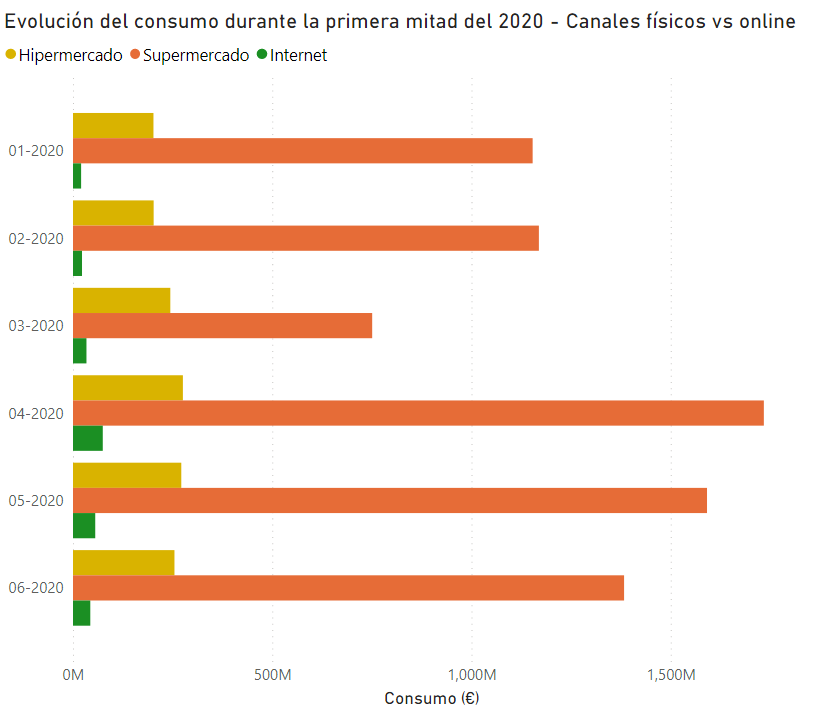 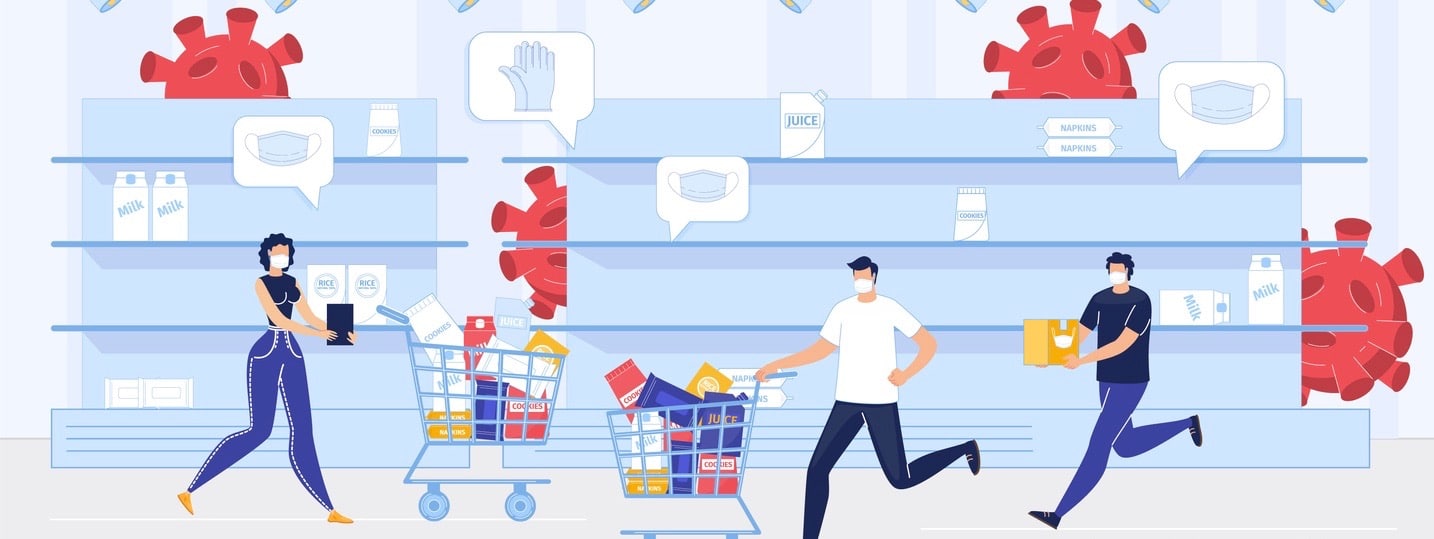 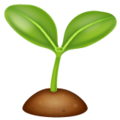 -35%
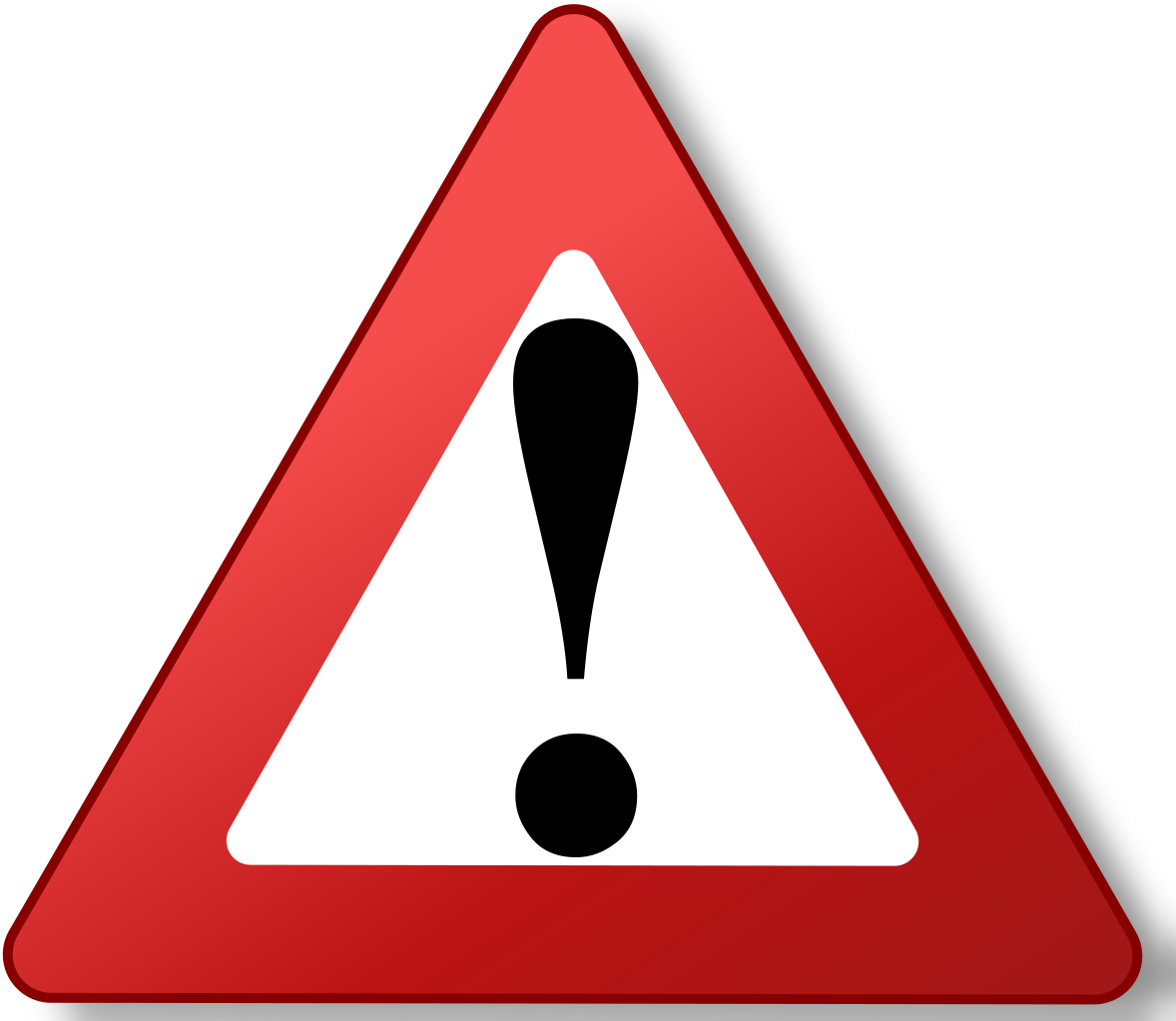 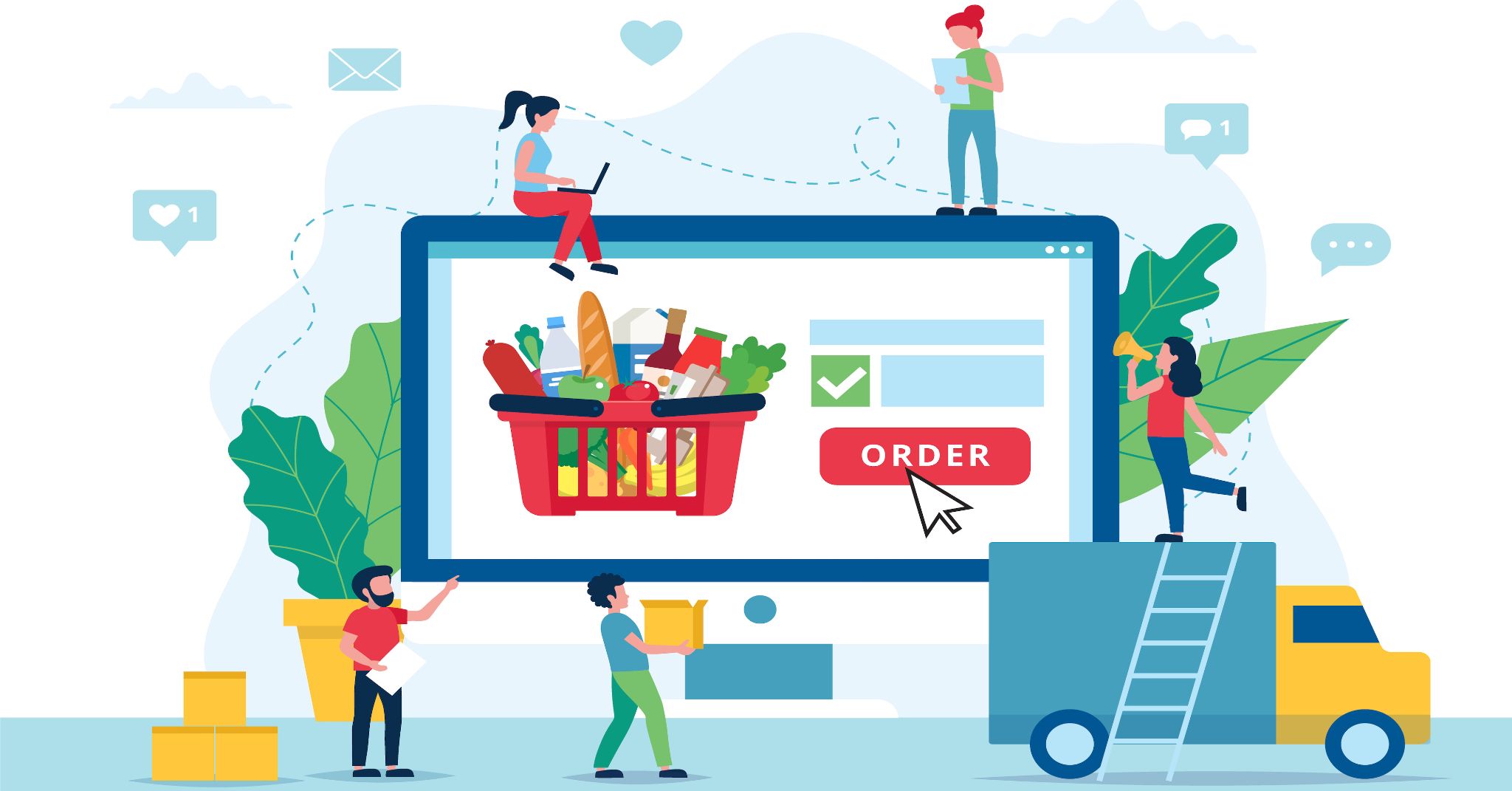 +45%
+50%
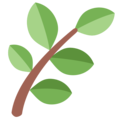 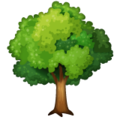 7
7
#UniversityHack
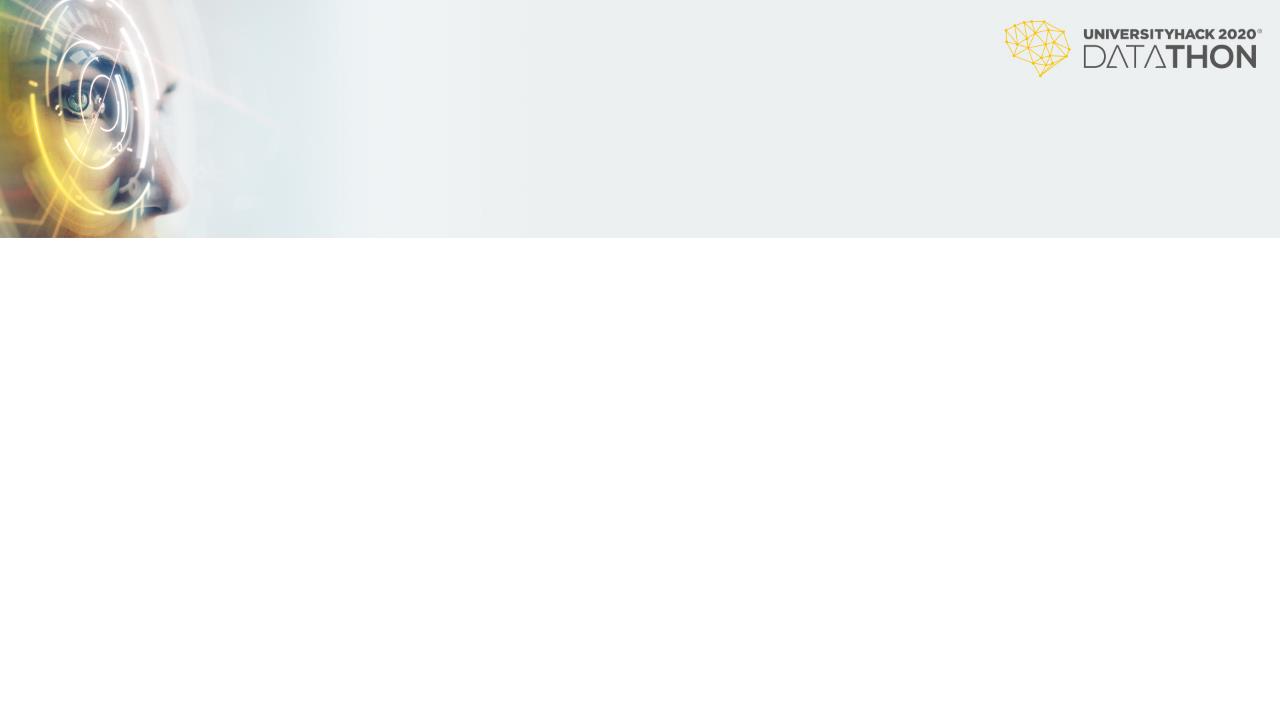 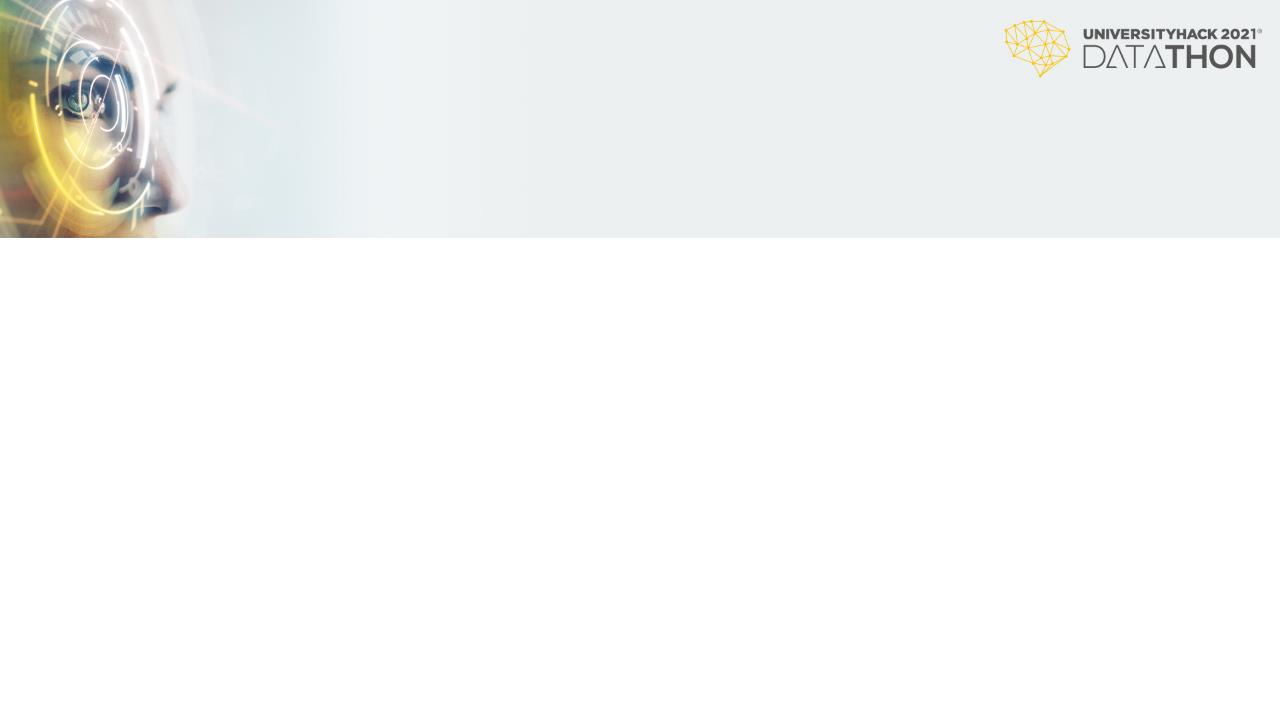 Datacrop
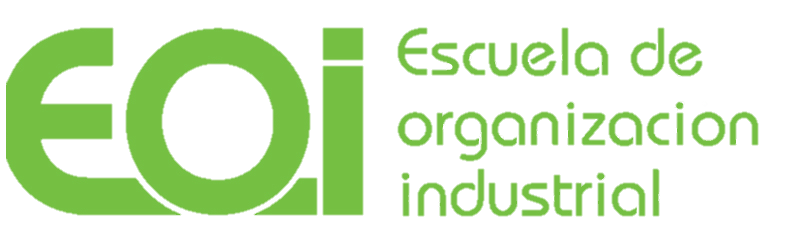 Inteligencia Artificial: toma de decisiones y digitalización del sector agrario
Modelo para la predicción del consumo en internet
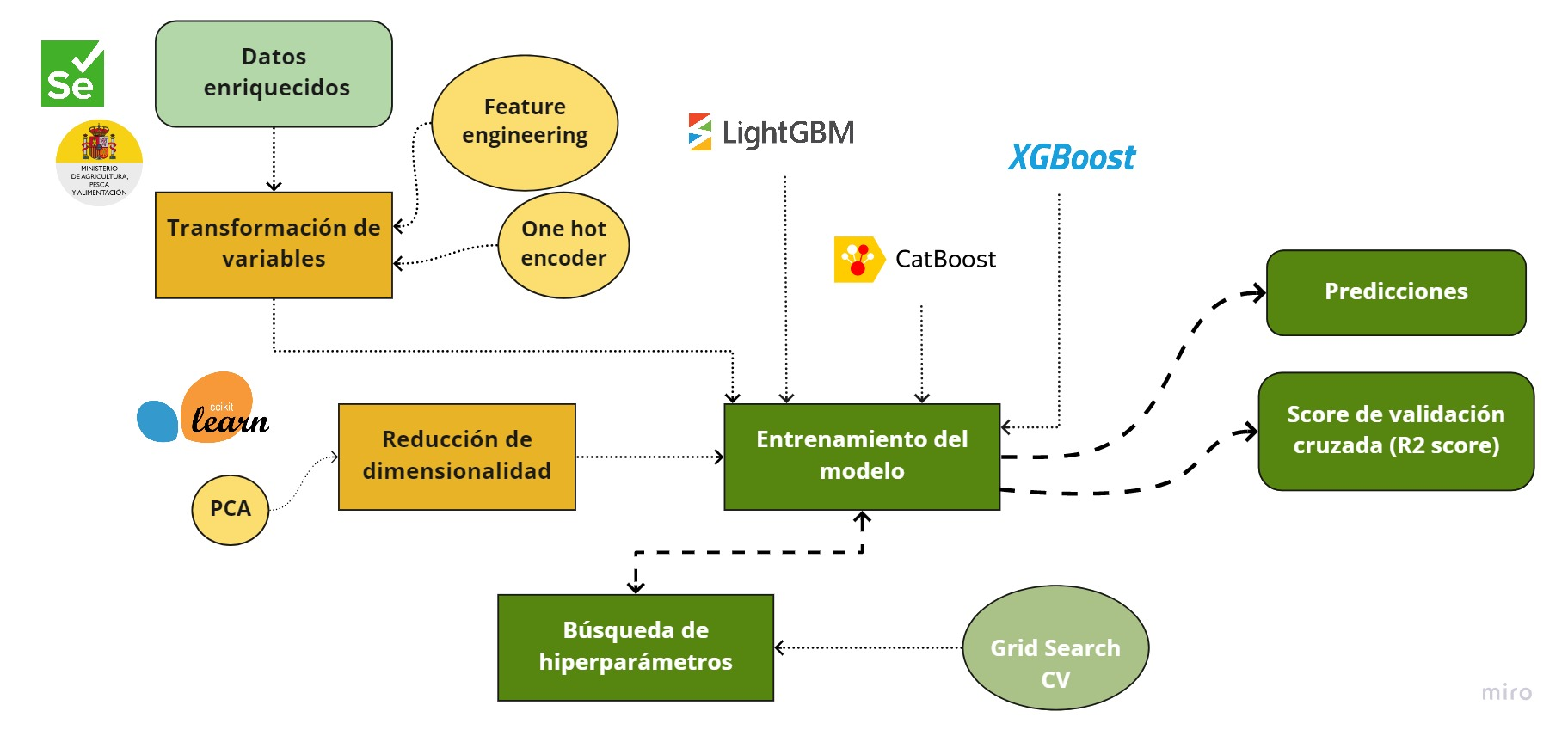 Modelo ganador XGBoost
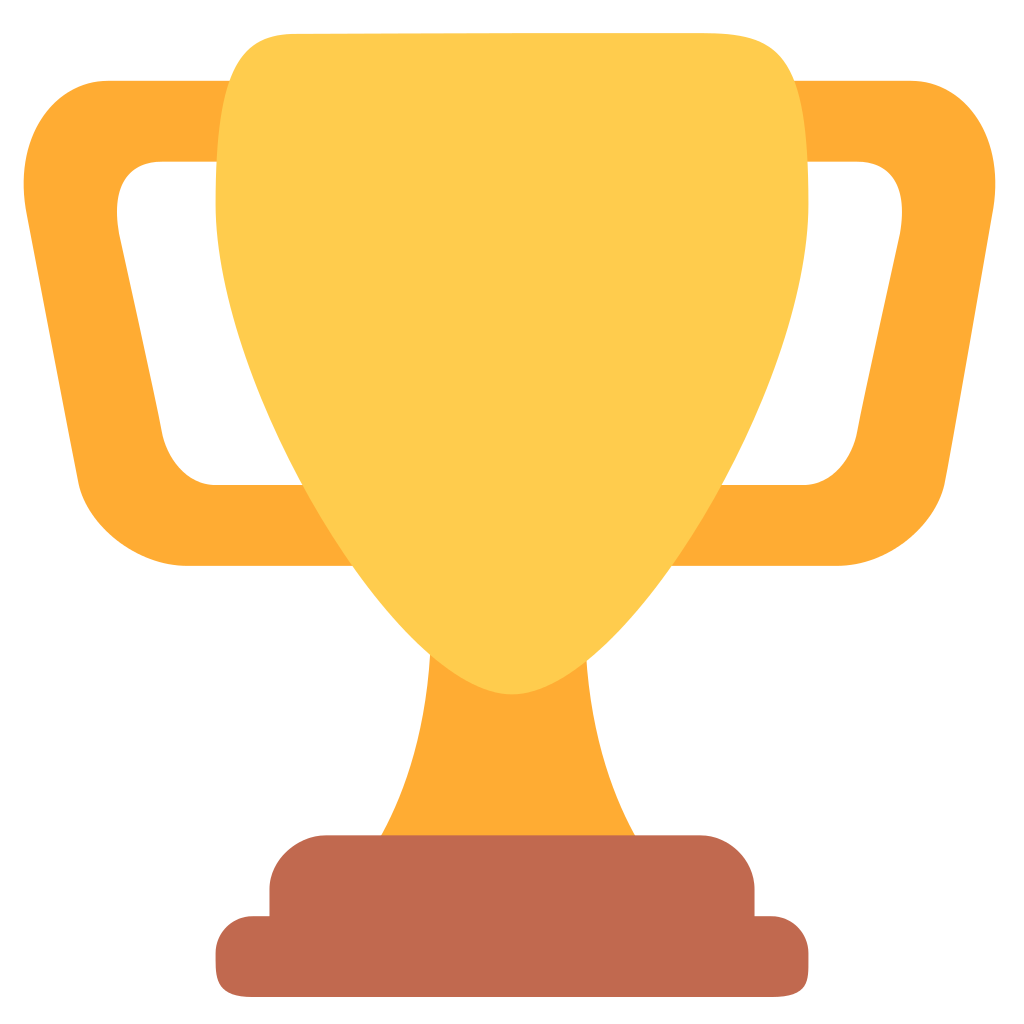 R2 score de validación cruzada  0.705
8
#UniversityHack
[Speaker Notes: Jimena]
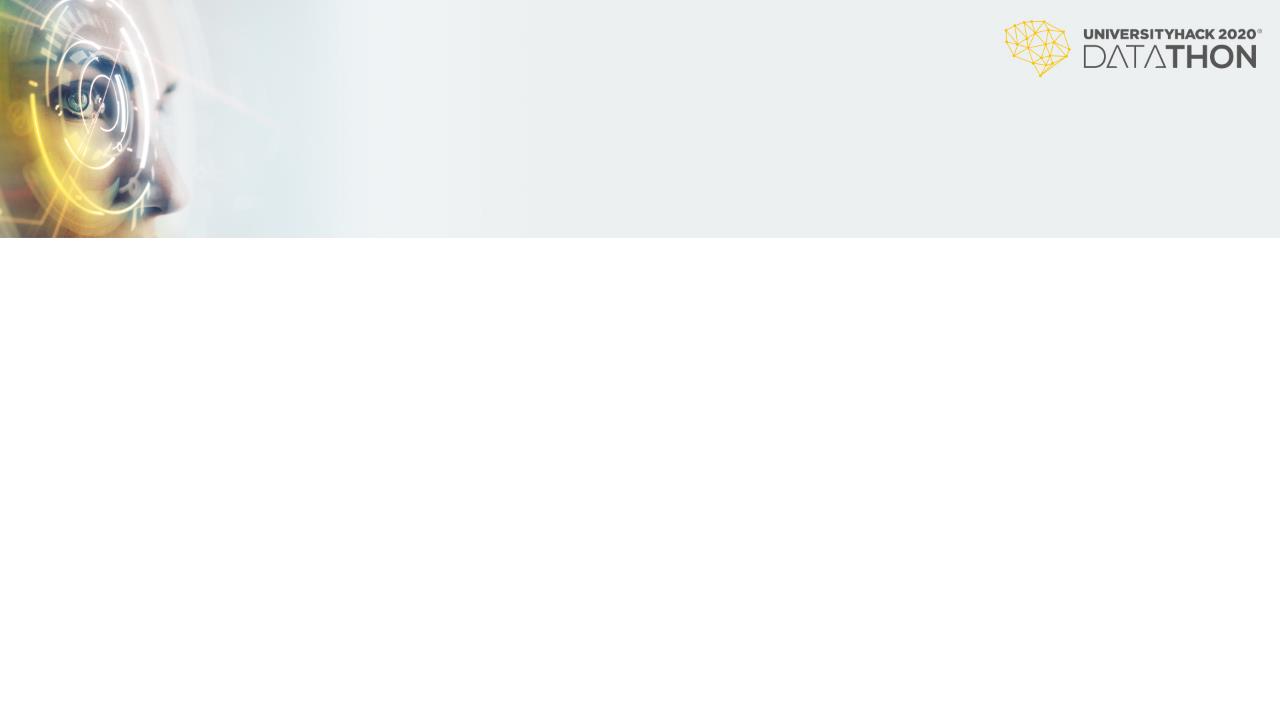 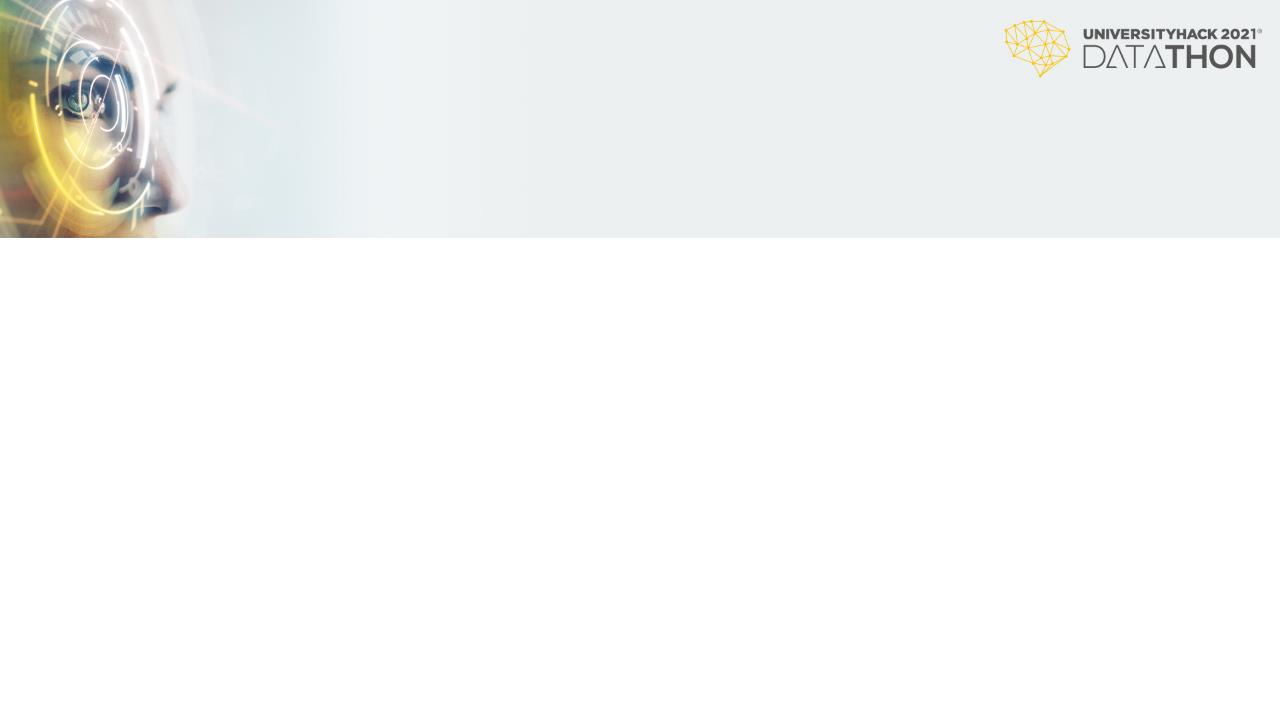 Datacrop
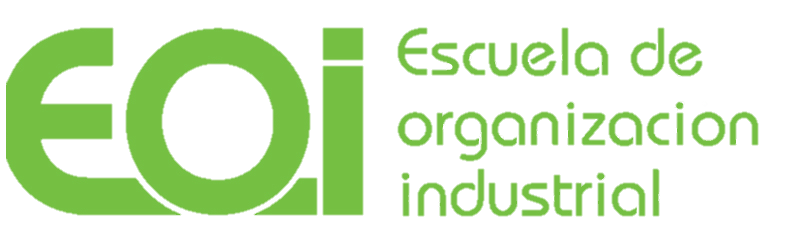 Arquitectura Utilizada - Datacrop Advanced Agro-Analytics Service (DAAS)
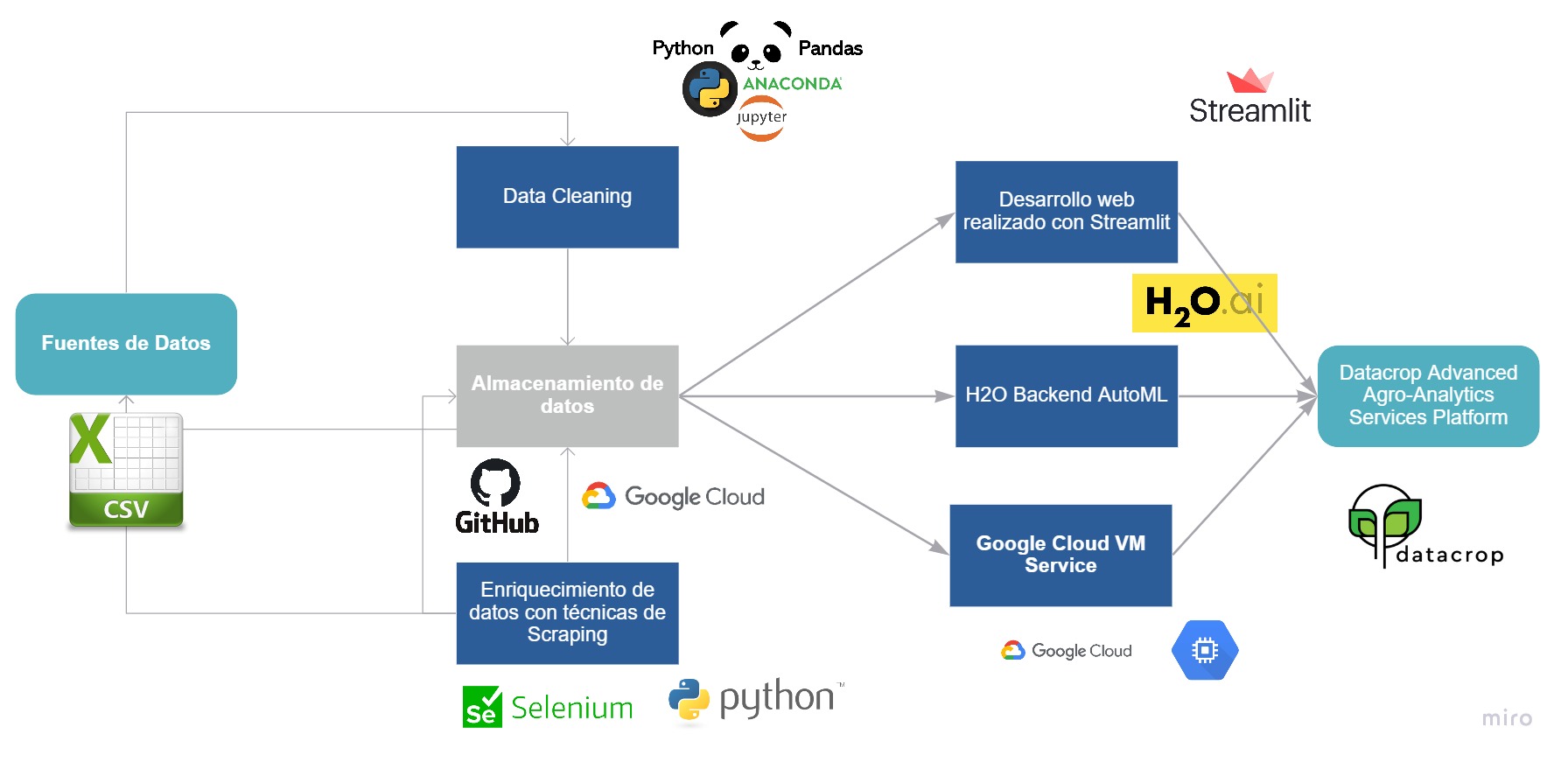 Acceso a la plataforma
9
#UniversityHack
[Speaker Notes: Sergio]
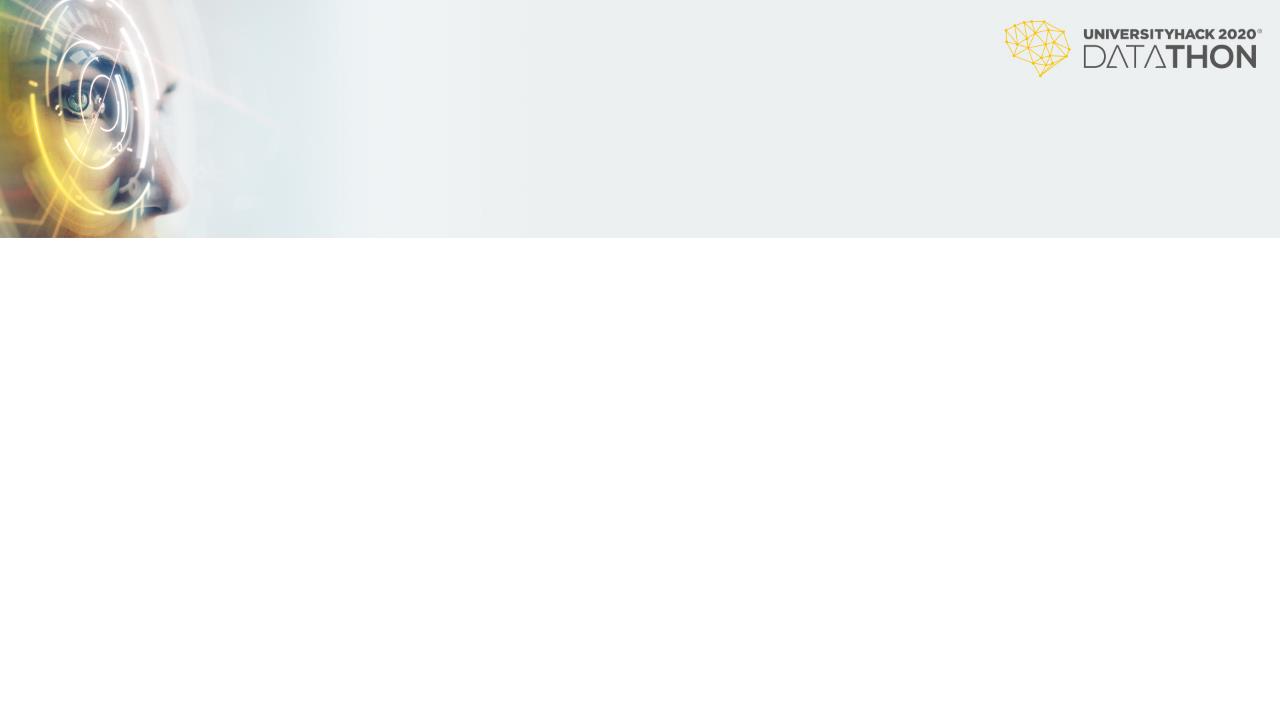 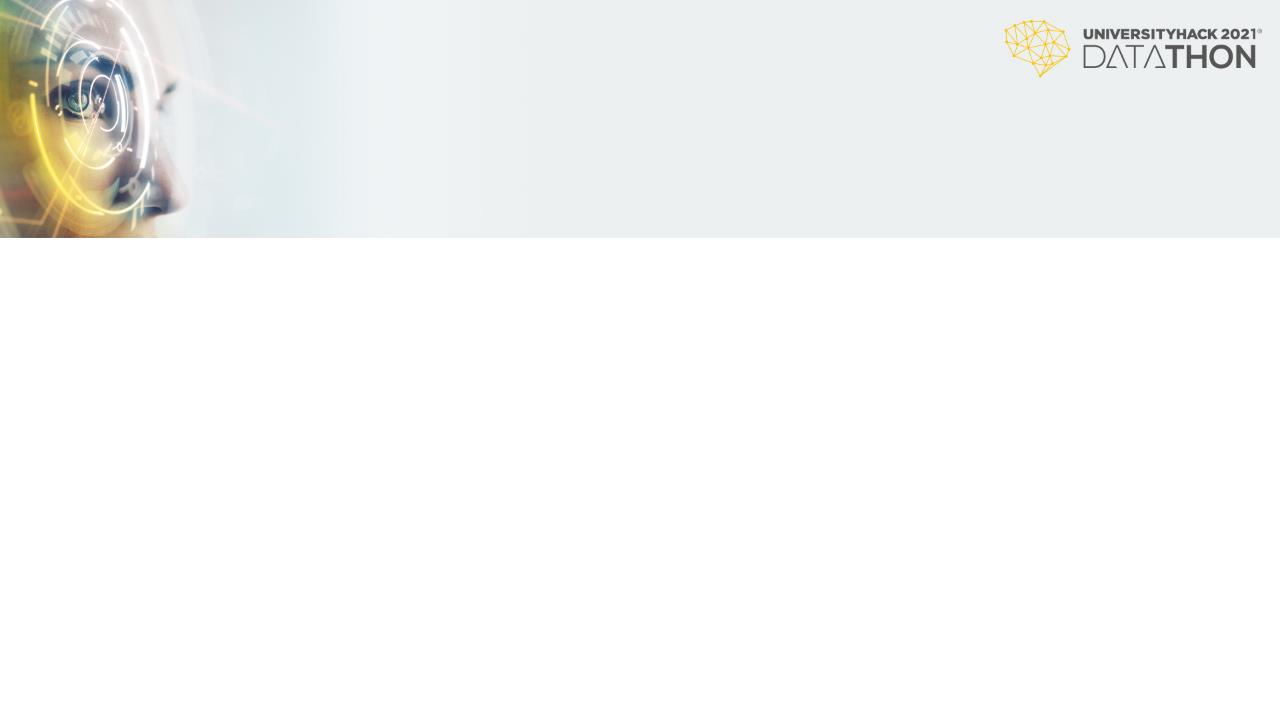 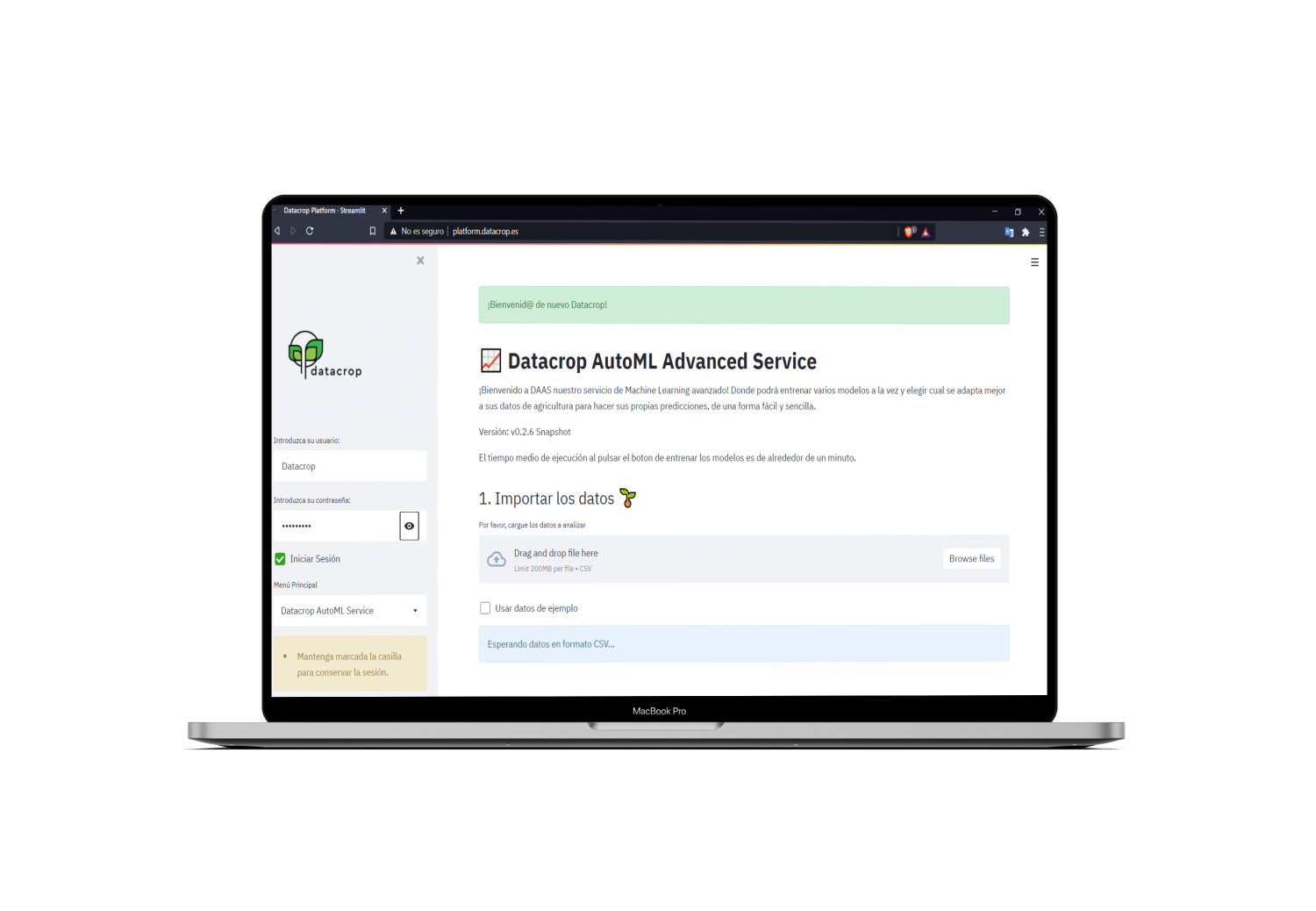 Datacrop
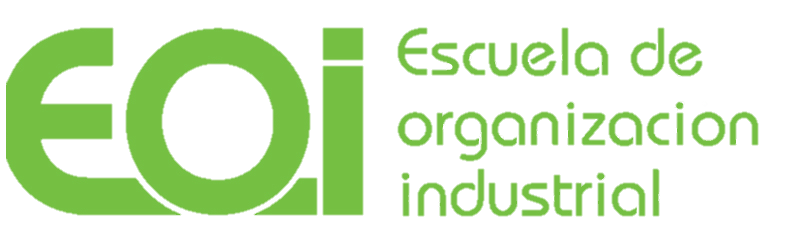 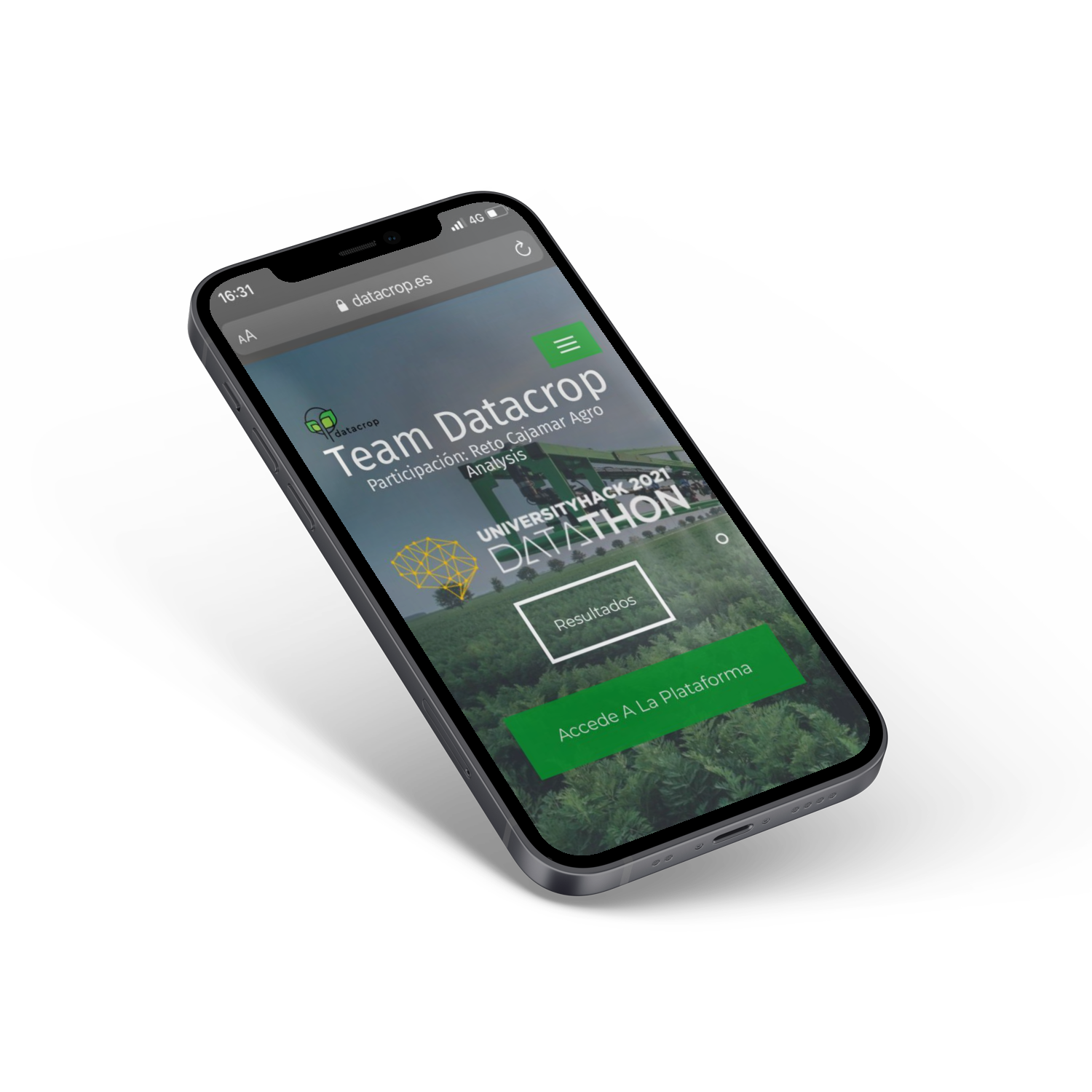 Entrar en la Página Web
Entrar en la Plataforma
10
#UniversityHack
[Speaker Notes: Sergio]
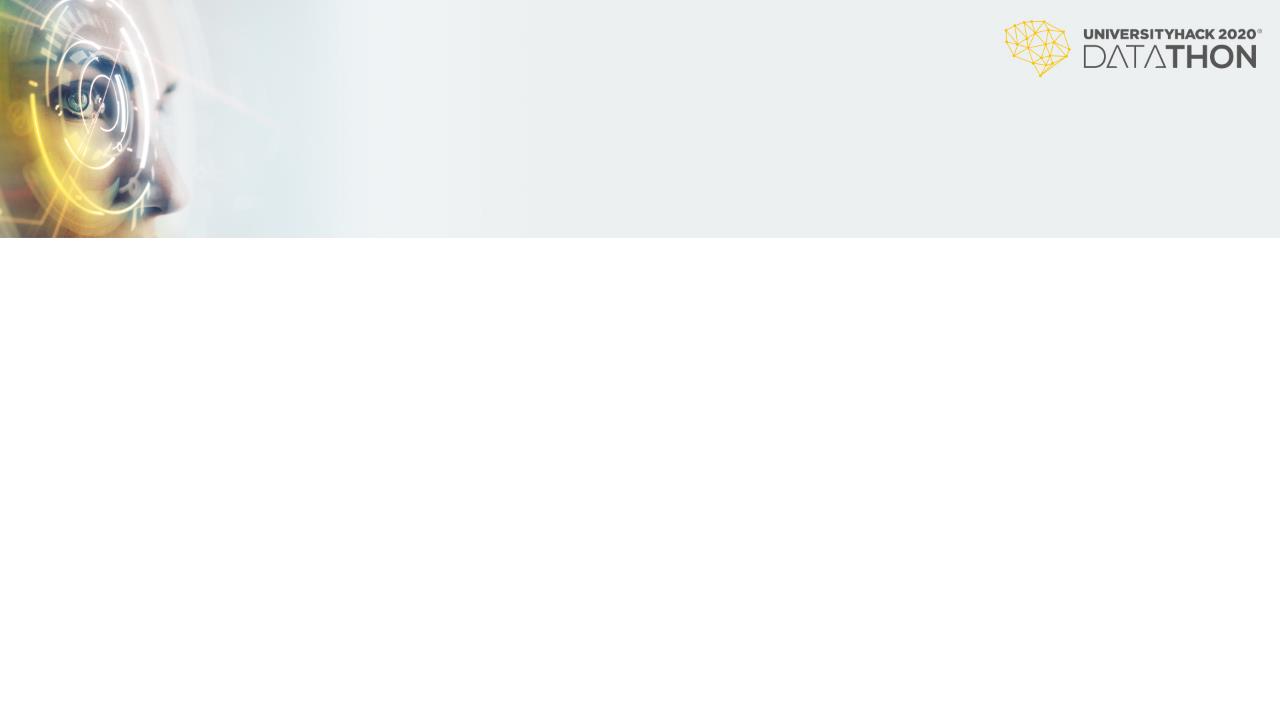 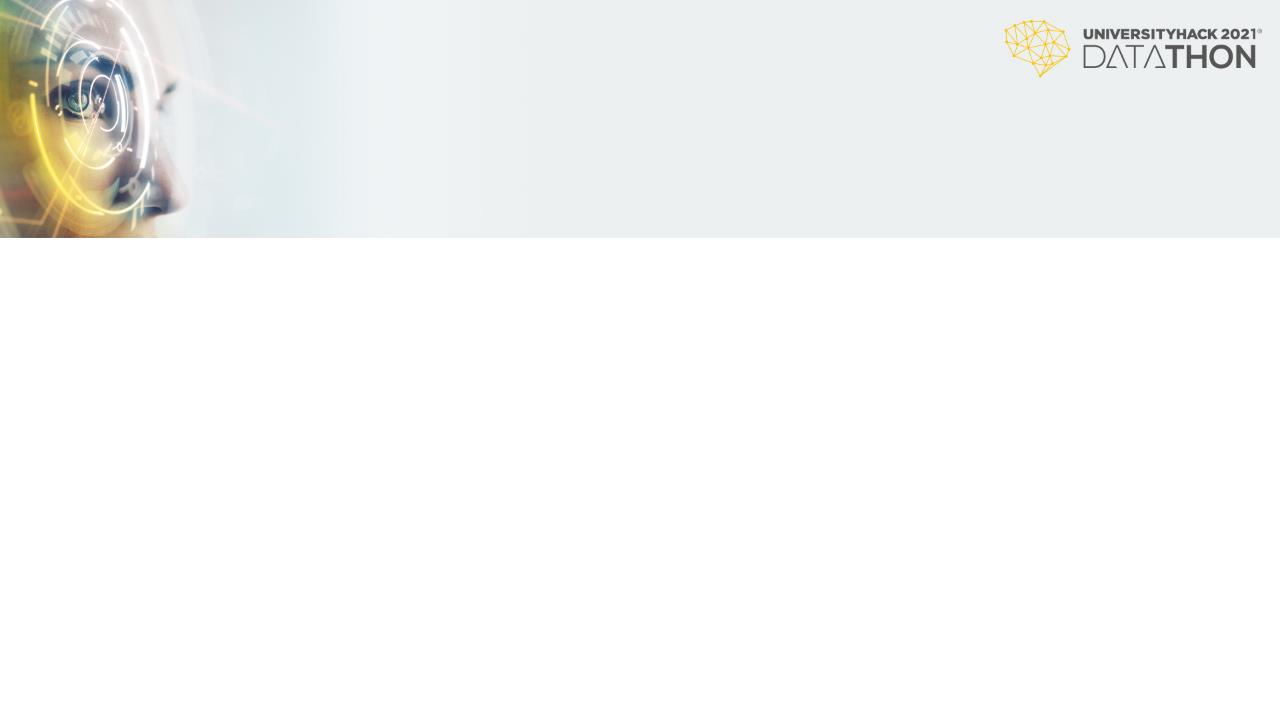 Datacrop
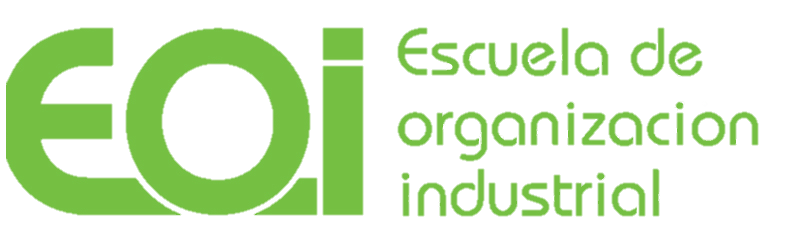 Datacrop: más que un reto, un compromiso con la sociedad
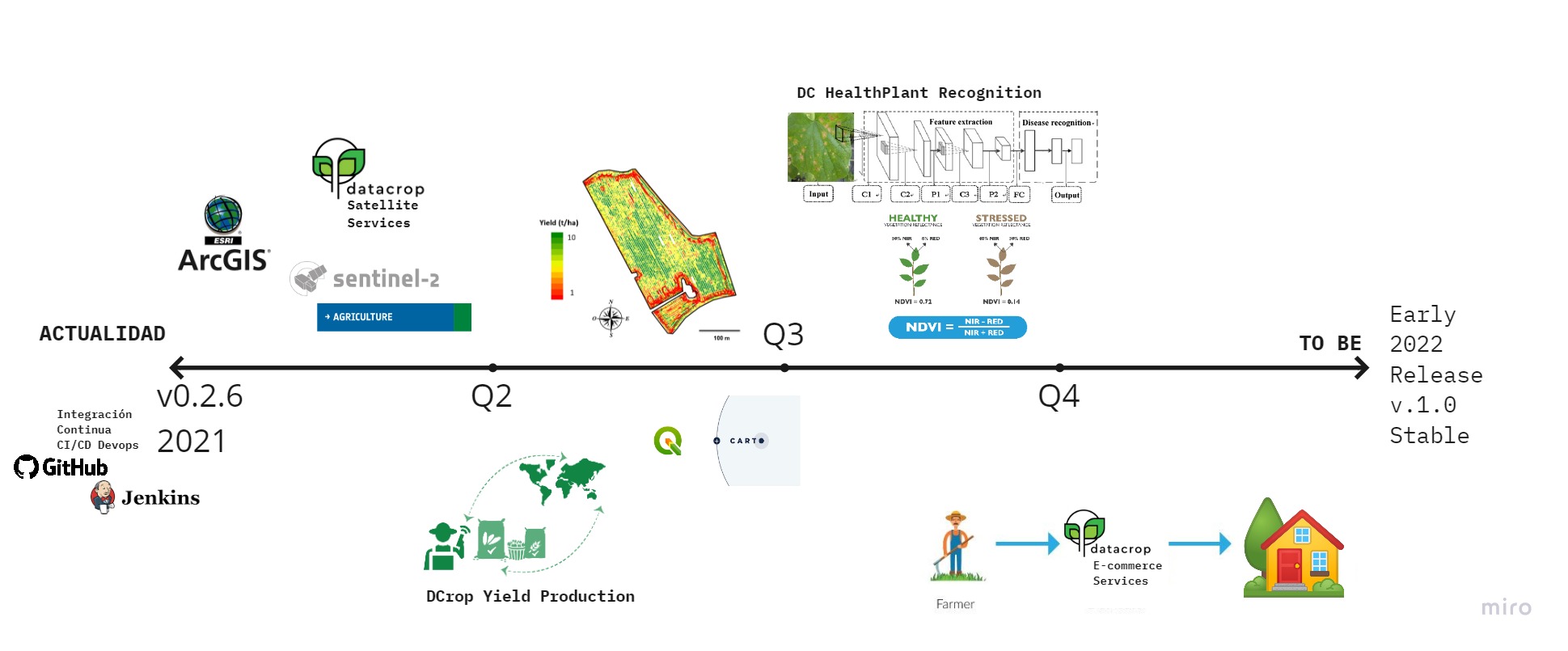 11
#UniversityHack
[Speaker Notes: Jimena]
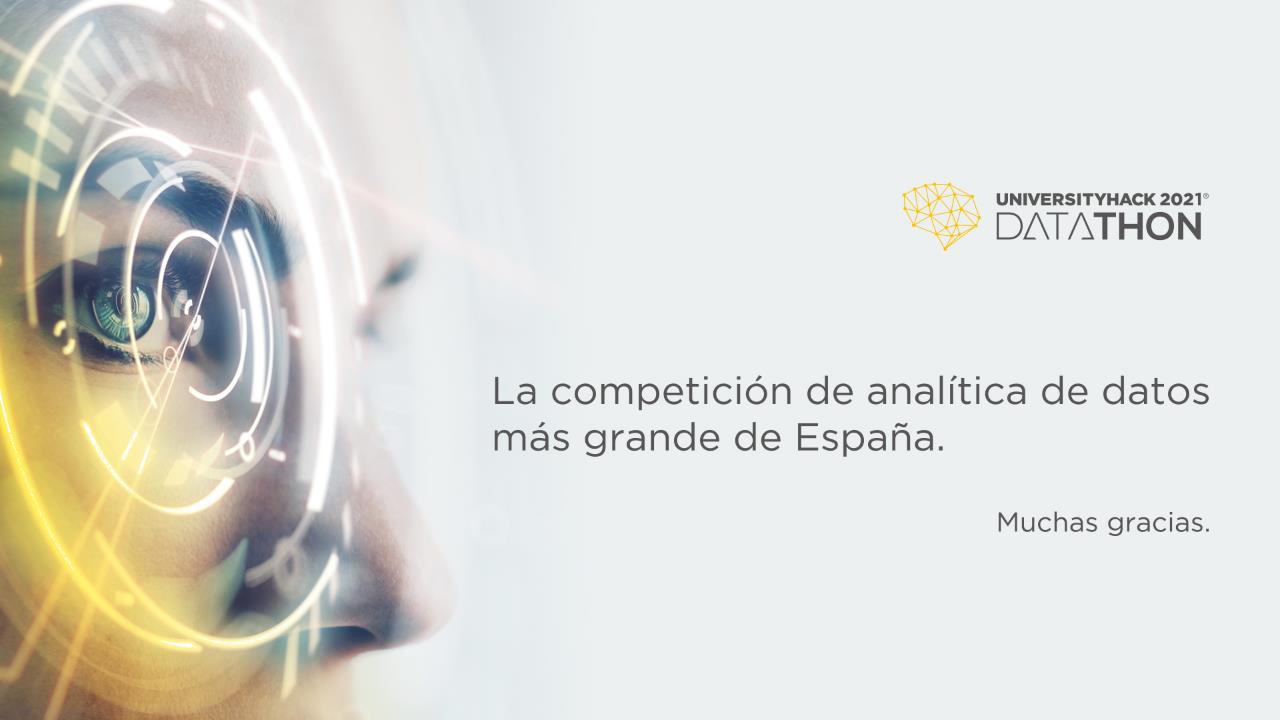